Министерство образования РМПортфолио Аношкиной ольги борисовны, тренера-преподавателя по легкой ателитеке МУдо «дюсш №4» г.о.Саранск
Дата рождения: 02.08.1973
Профессиональное образование: учитель физической культуры, МГПИ  ЭВ № 048726 дата выдачи 05.07.1994
Стаж педагогической работы (по специальности): 25 лет
Общий трудовой стаж: 25 лет
Наличие квалификационной категории: высшая 
Дата последней аттестации: 27.06.2016
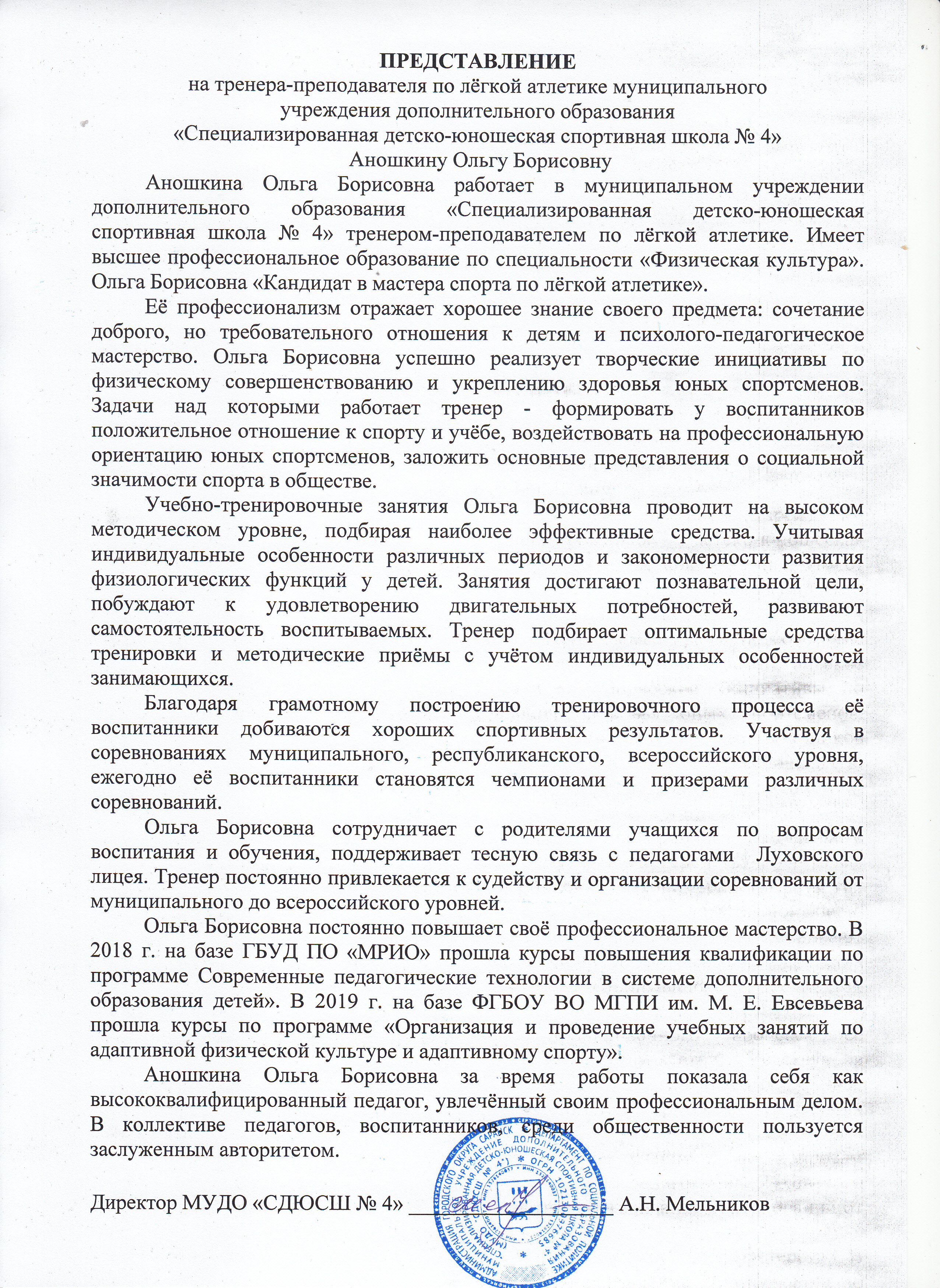 2. Степень обеспечения повышения уровня подготовленности воспитанников
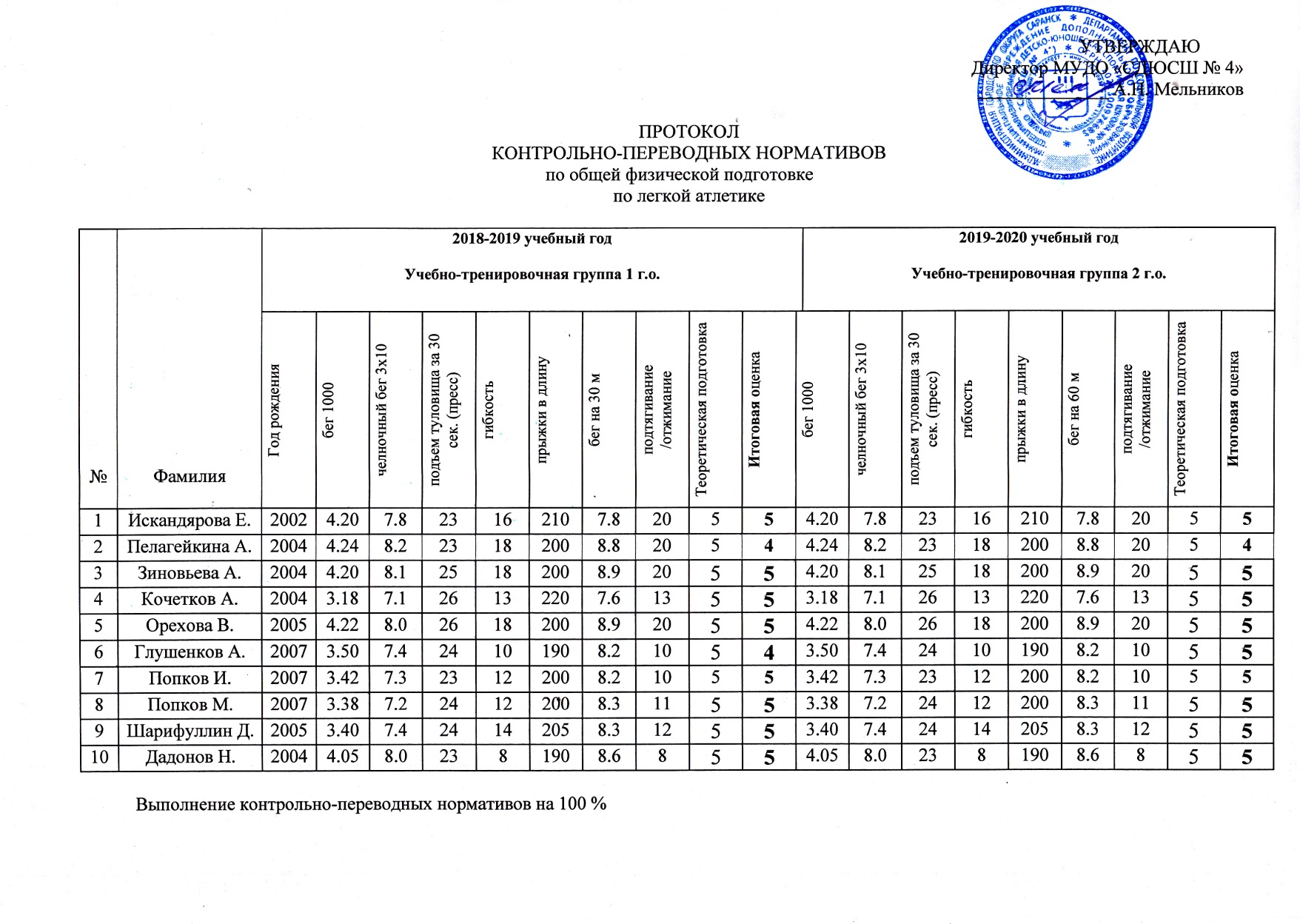 3. Сохранность контингента воспитанников на этапах спортивной подготовки
4. Результаты анализа текущей документации
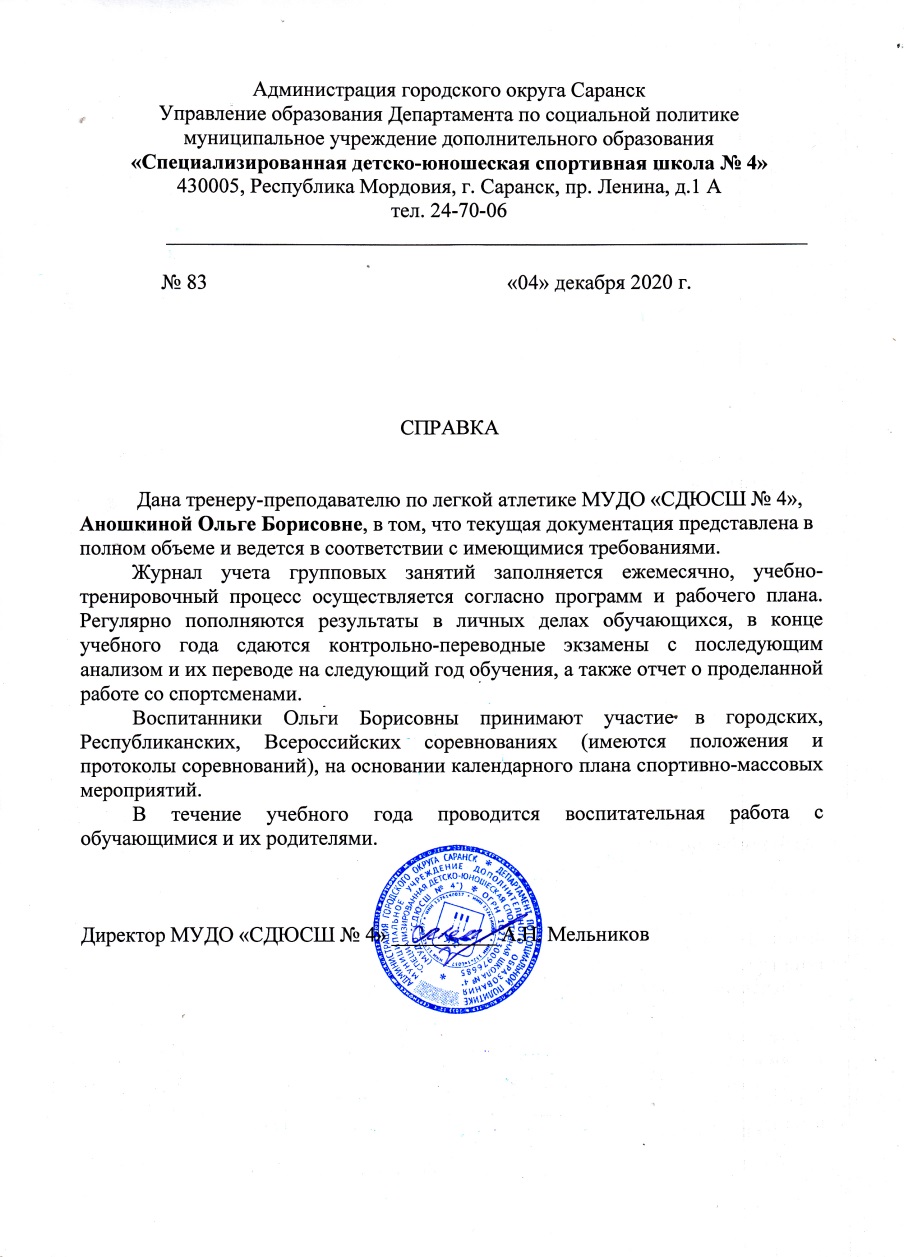 6. Выполнение воспитанниками требований для присвоения спортивных званий и разрядов
7. Проведение открытых мастер-классов, мероприятий
8. Выступление на заседниях методичнских советов, научно-практических конференциях, педагогических чтениях, семинарах, секциях, форумах, радиопередачах (очно)
9. Результаты участия воспитанников в официальных соревнованиях
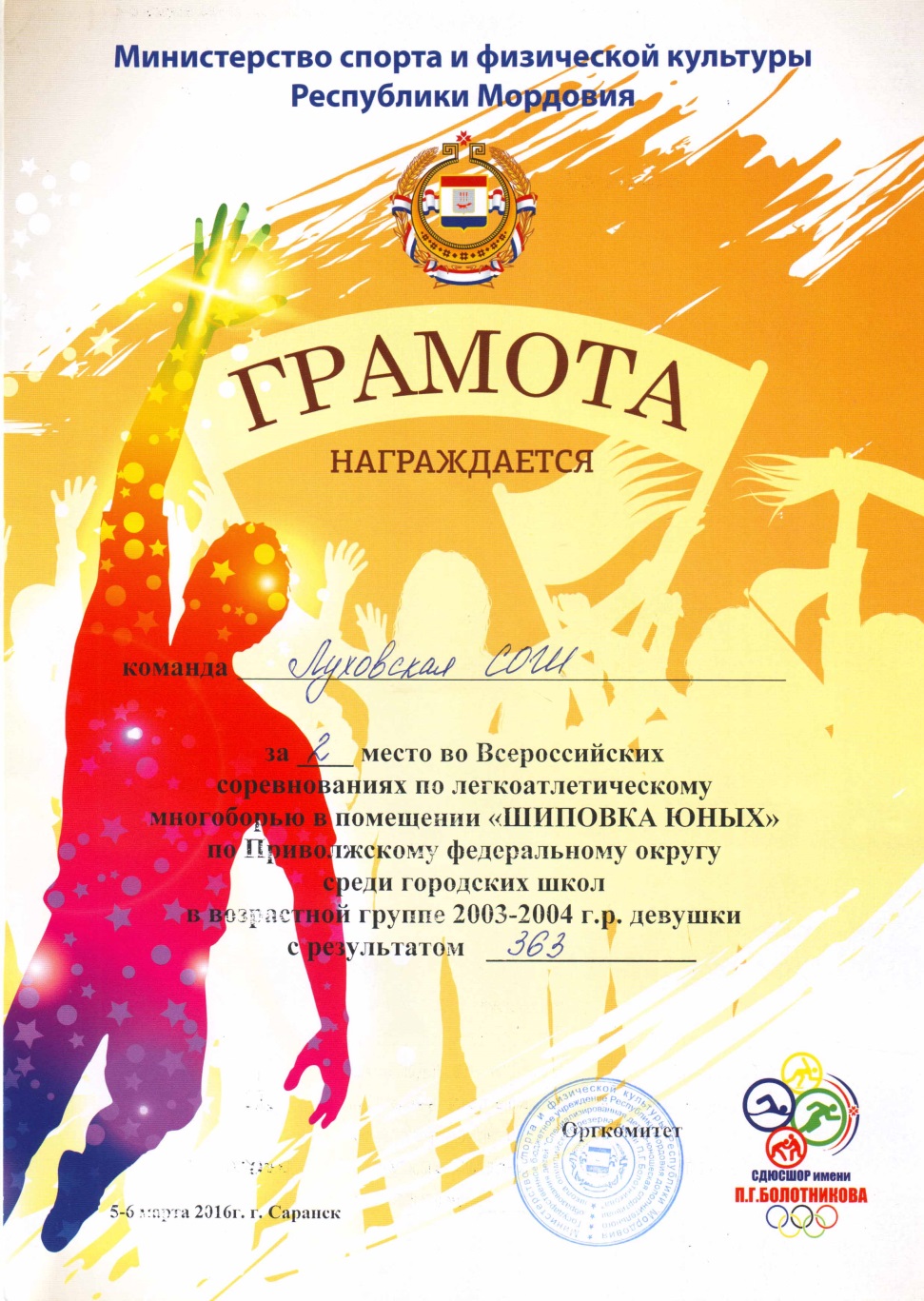 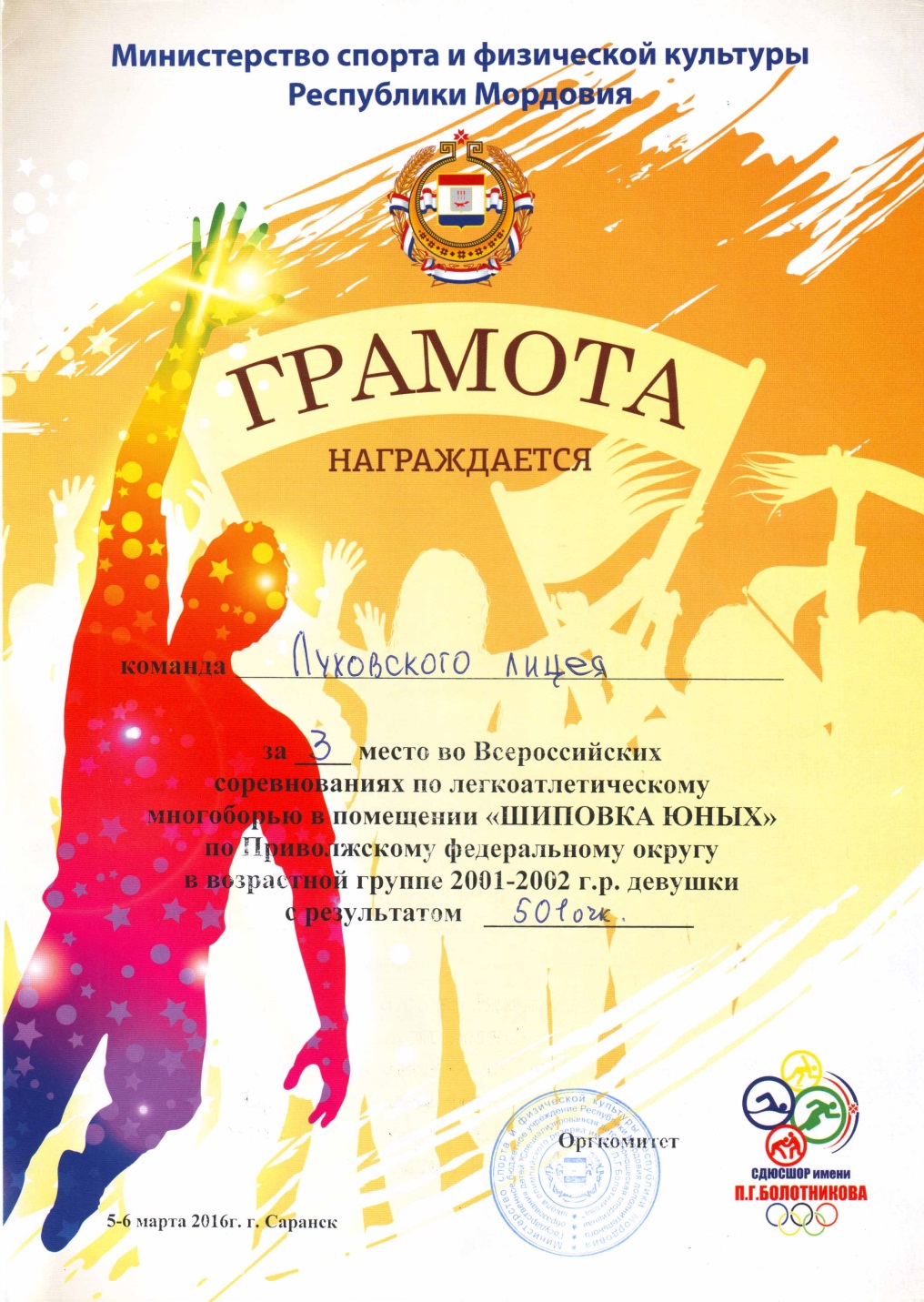 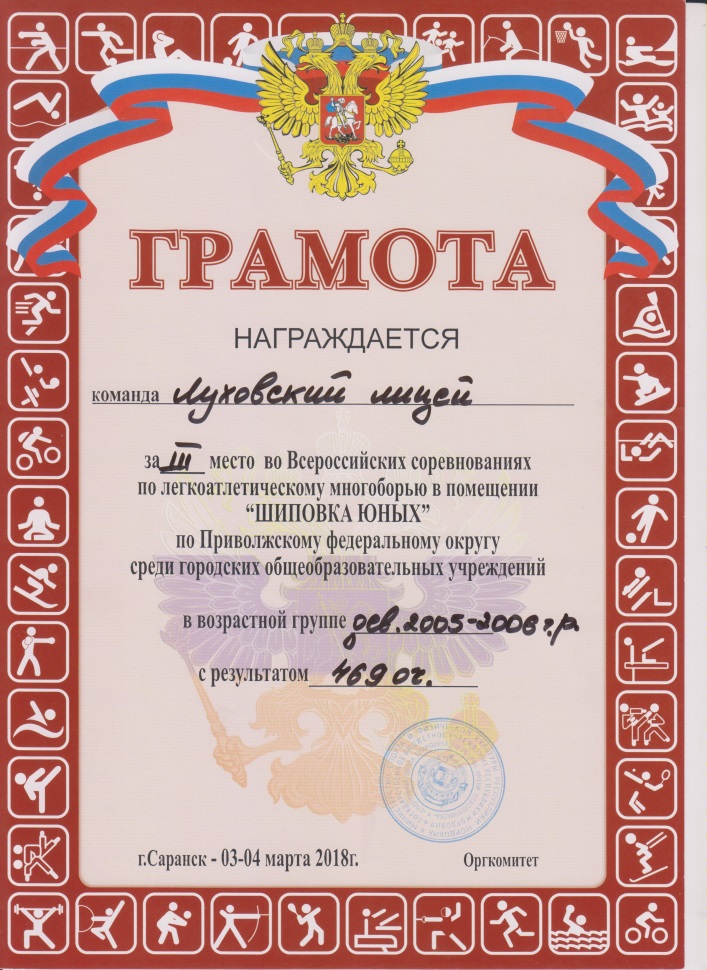 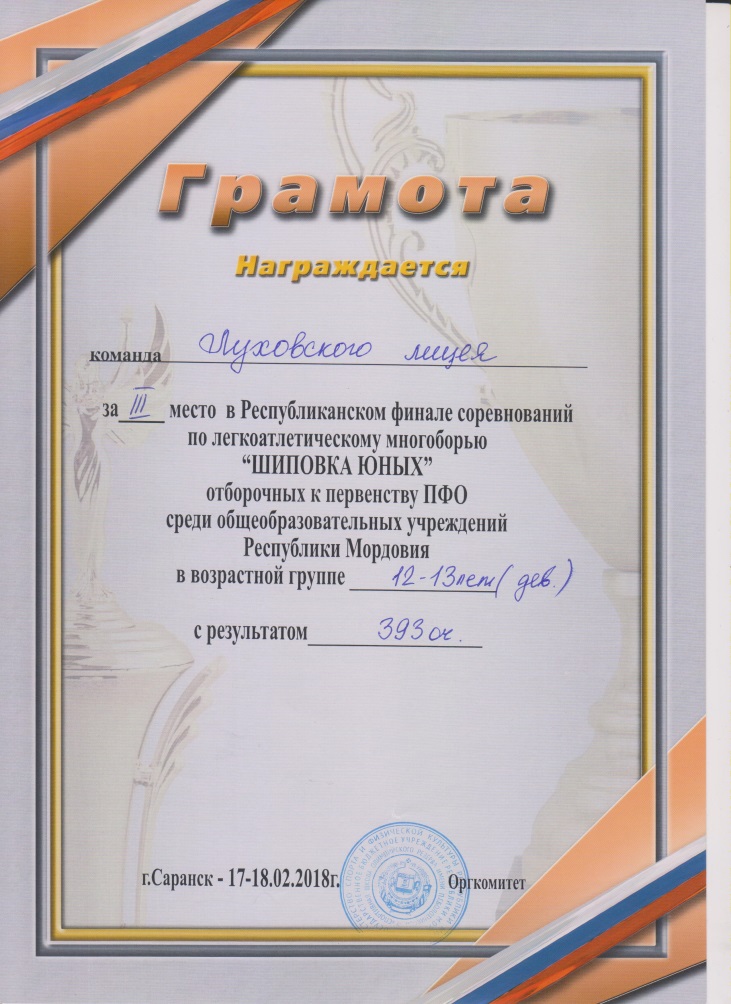 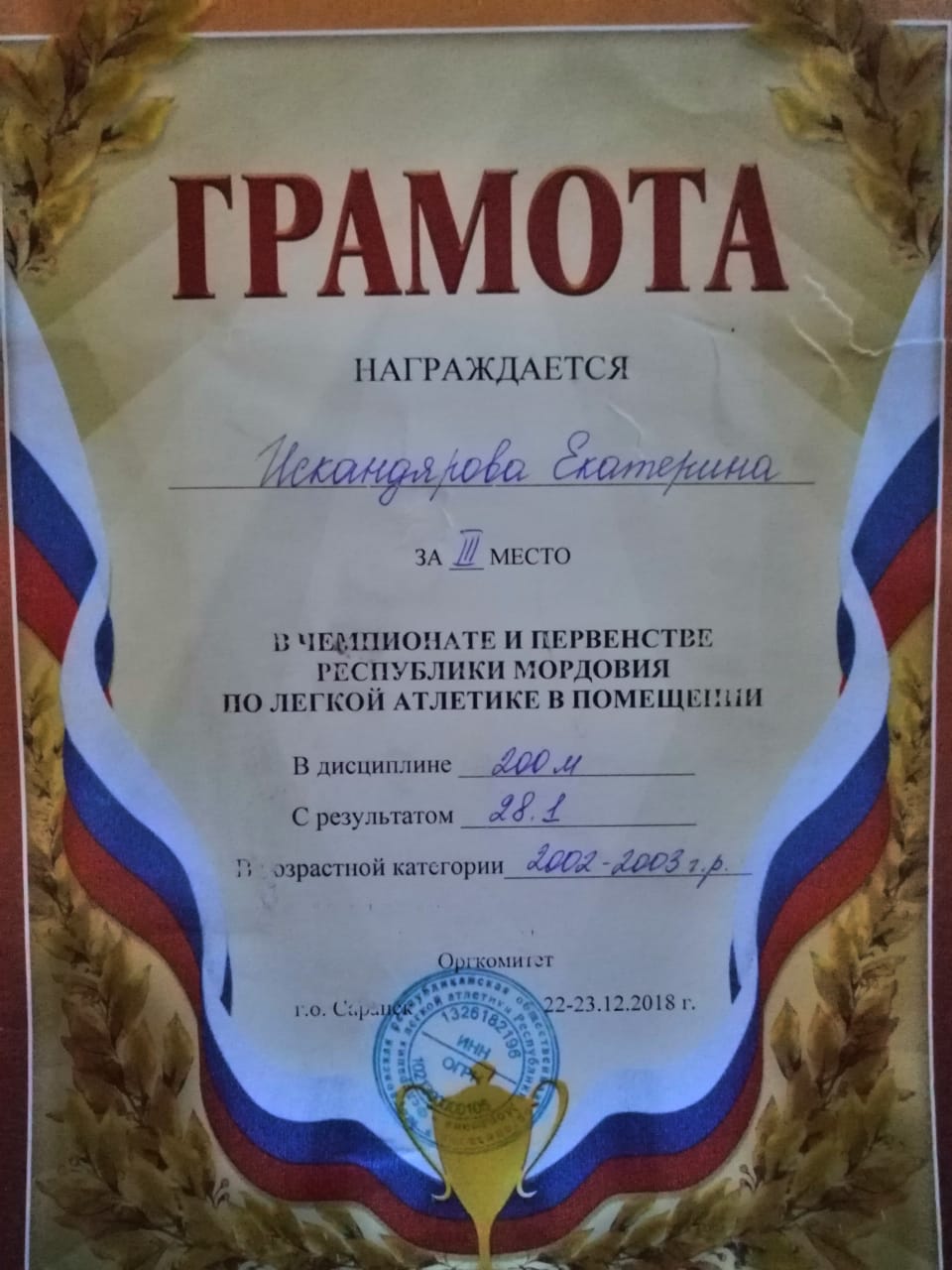 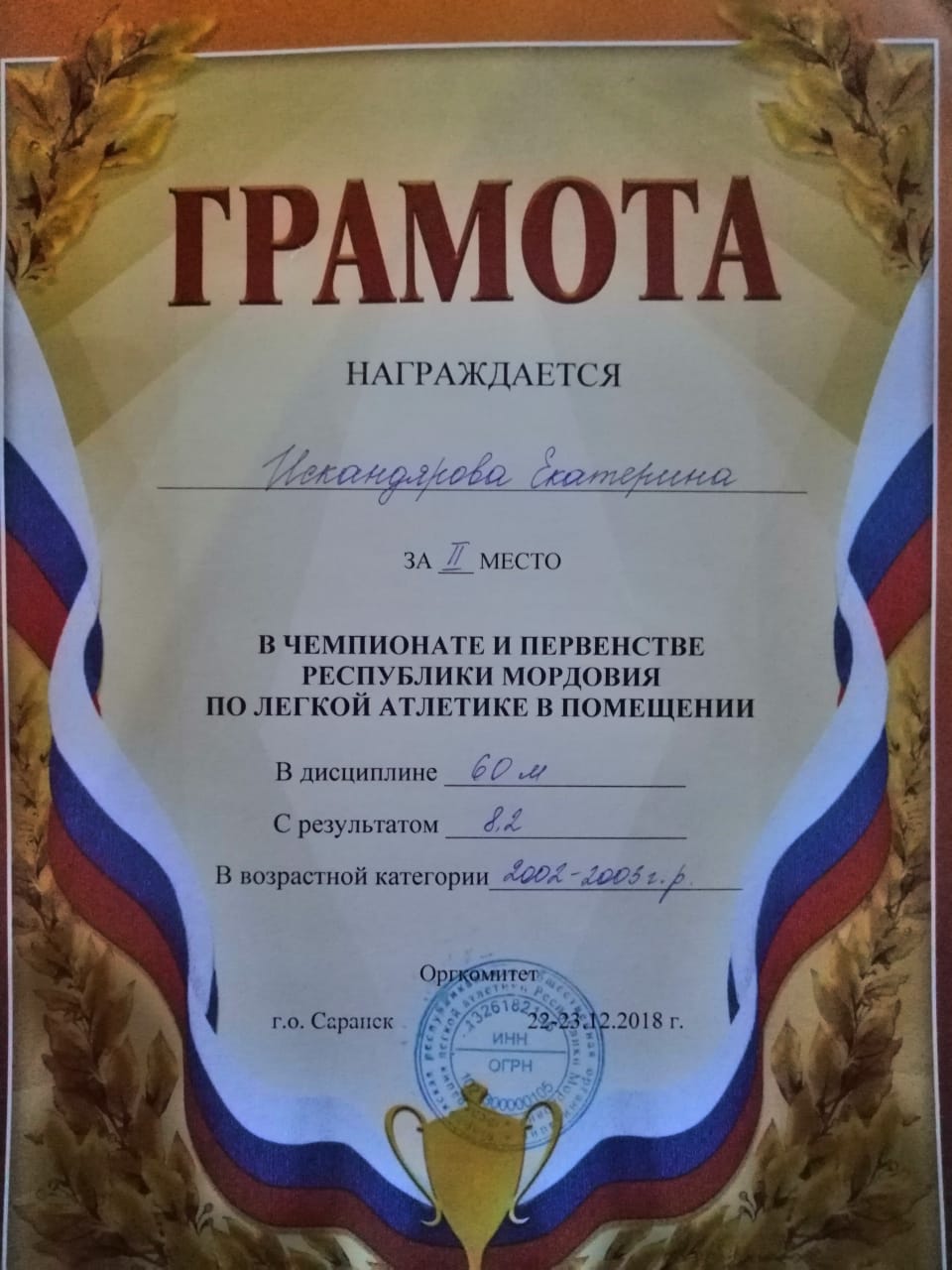 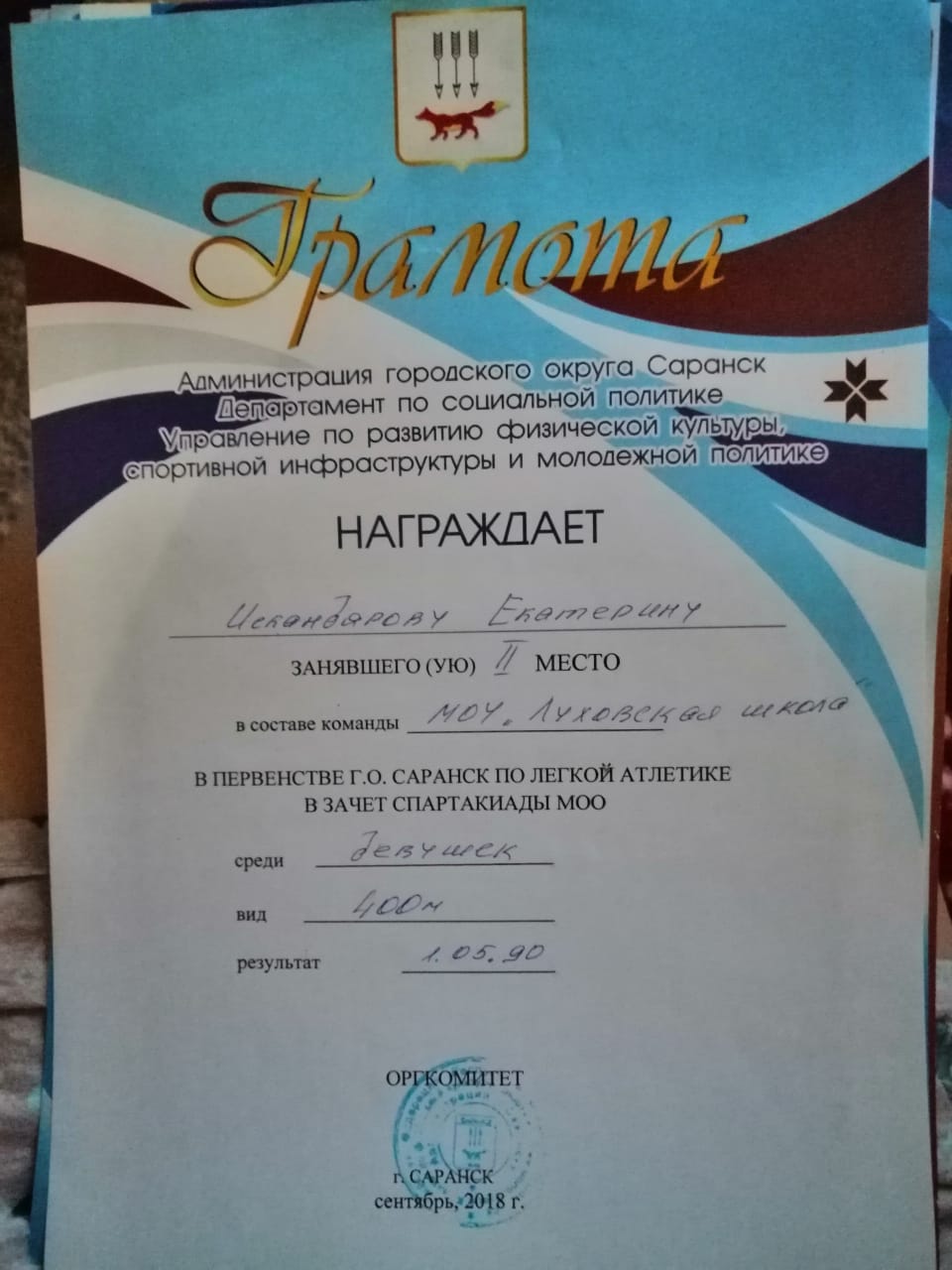 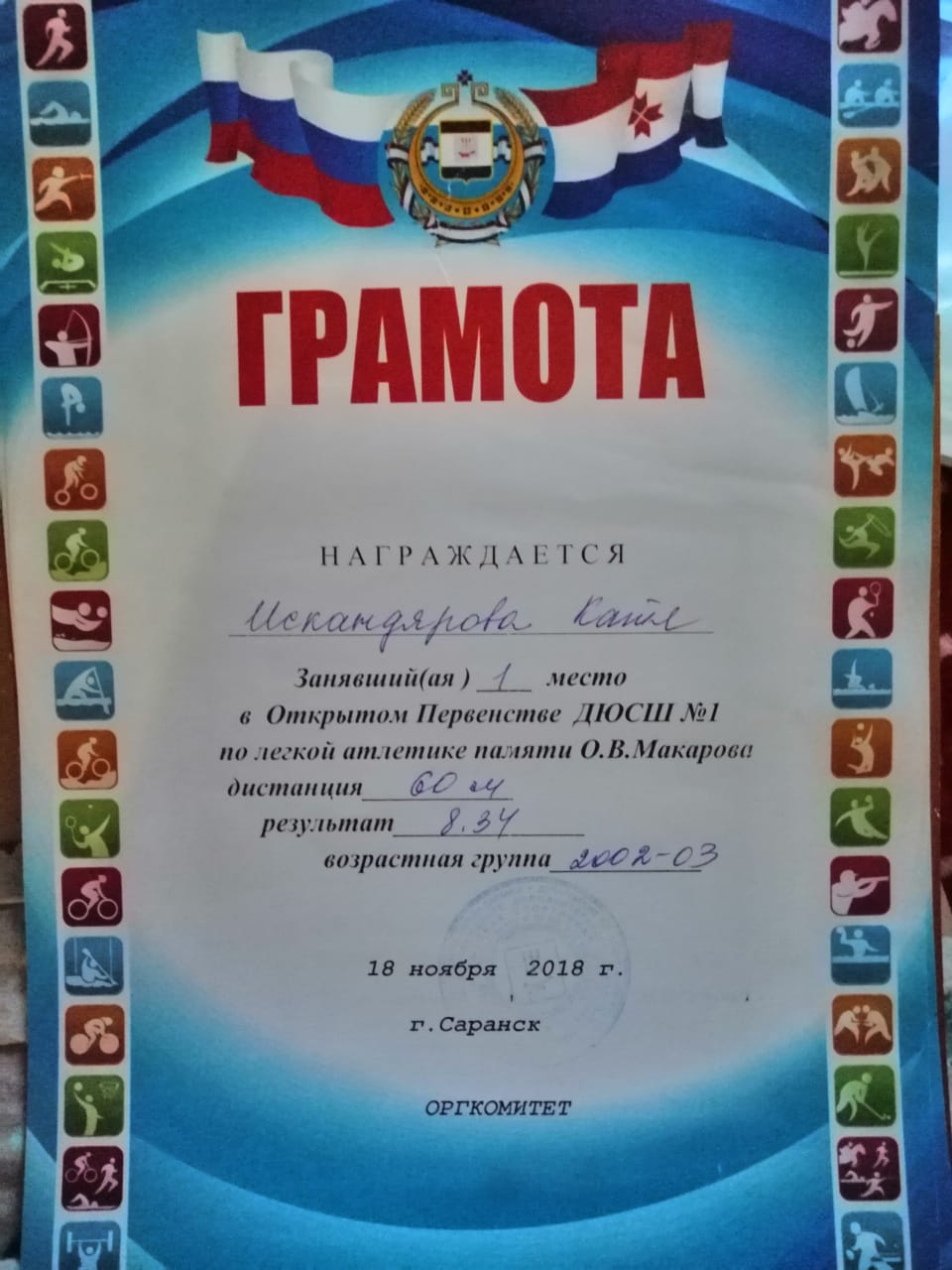 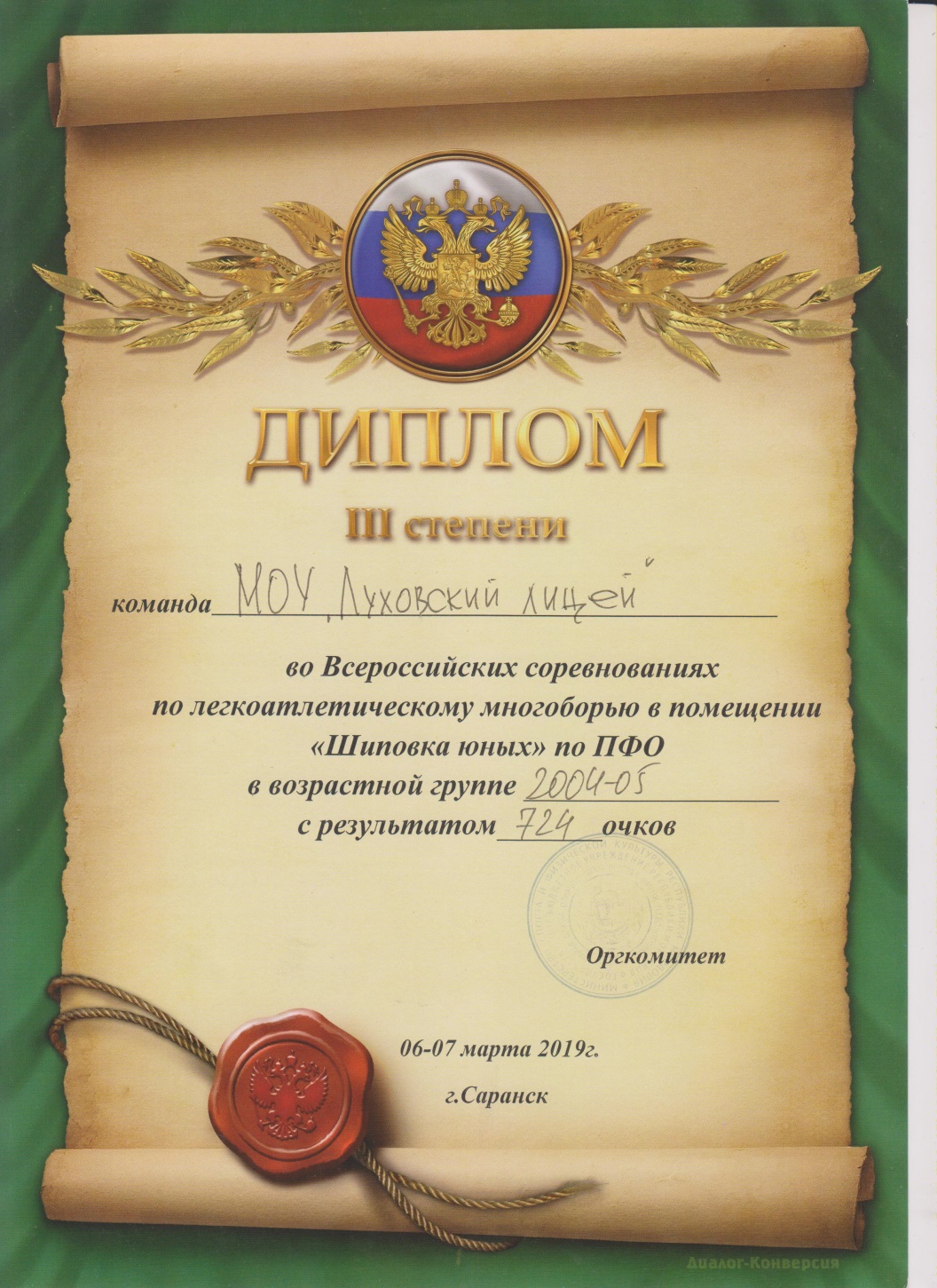 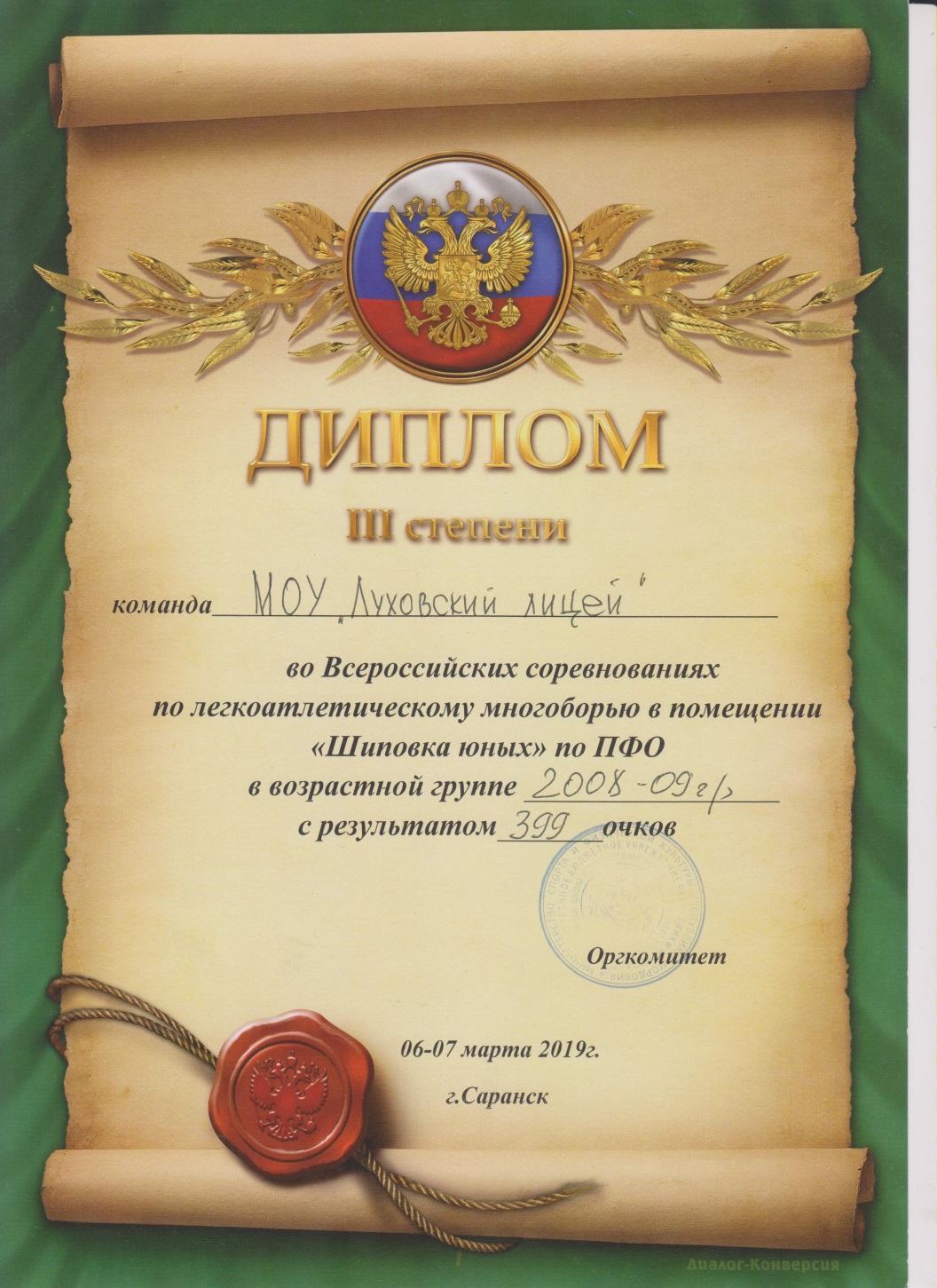 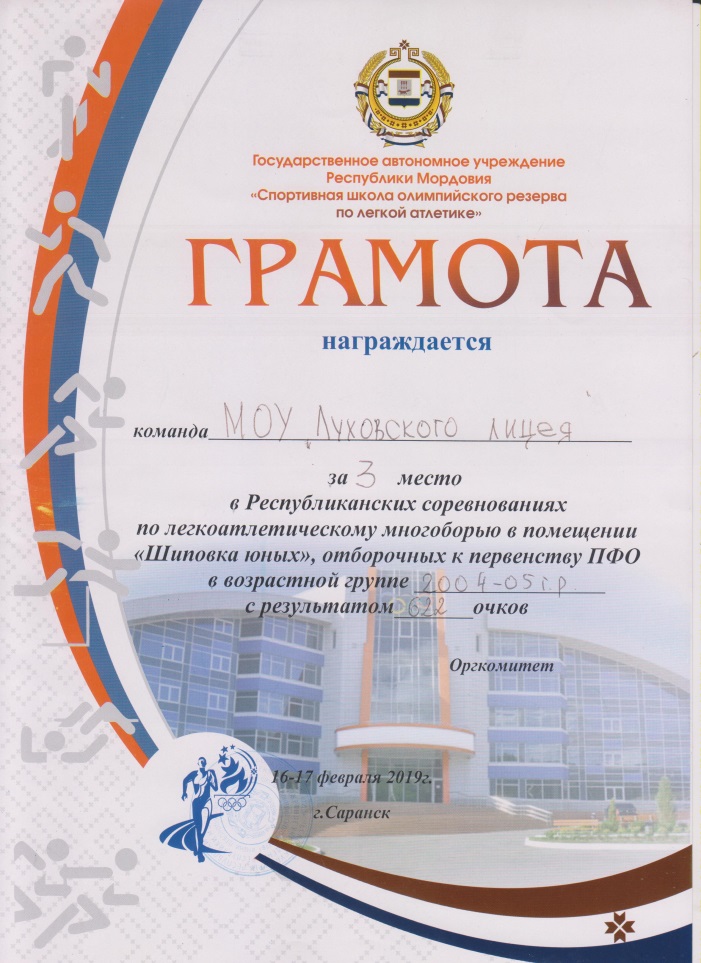 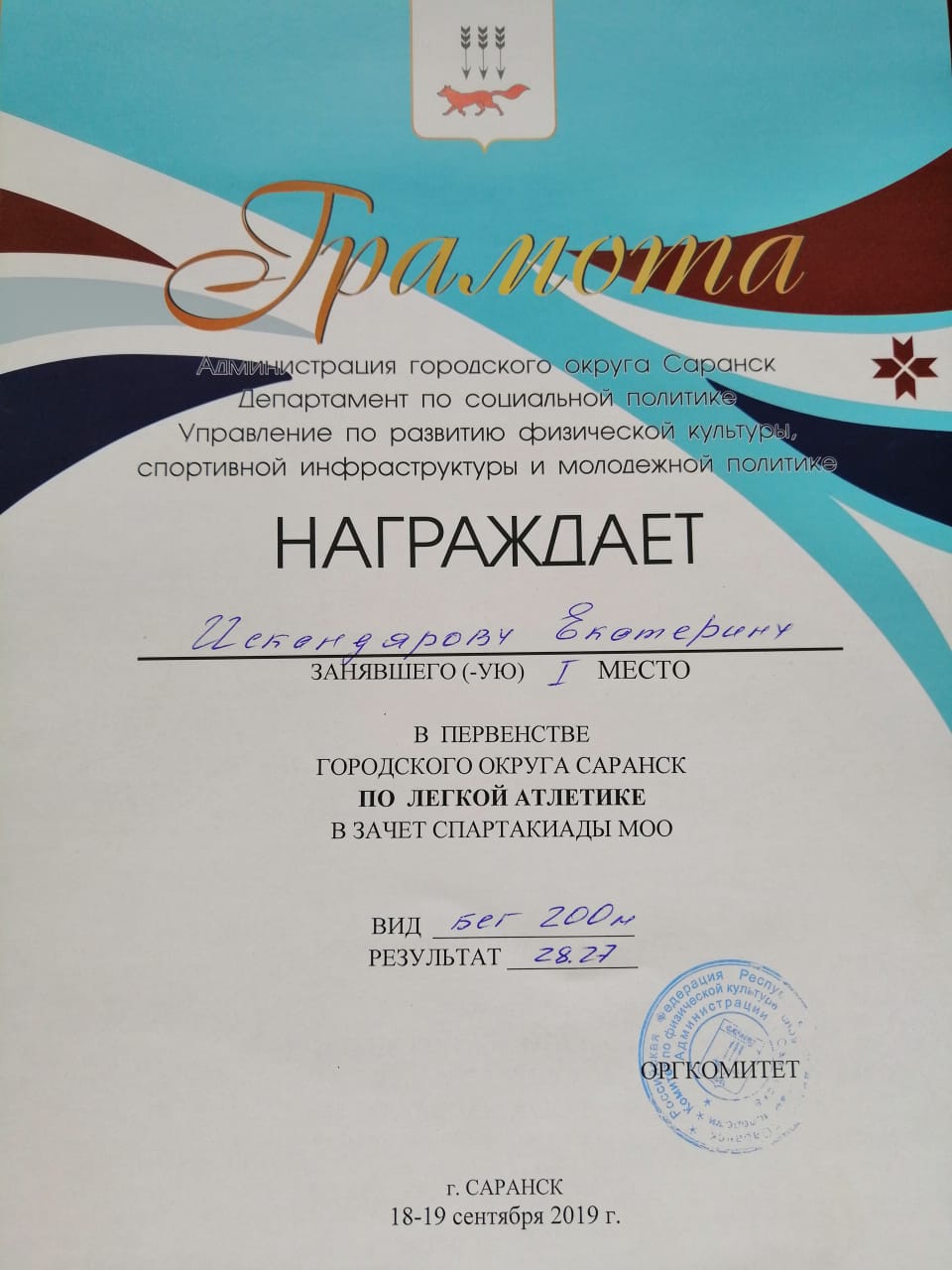 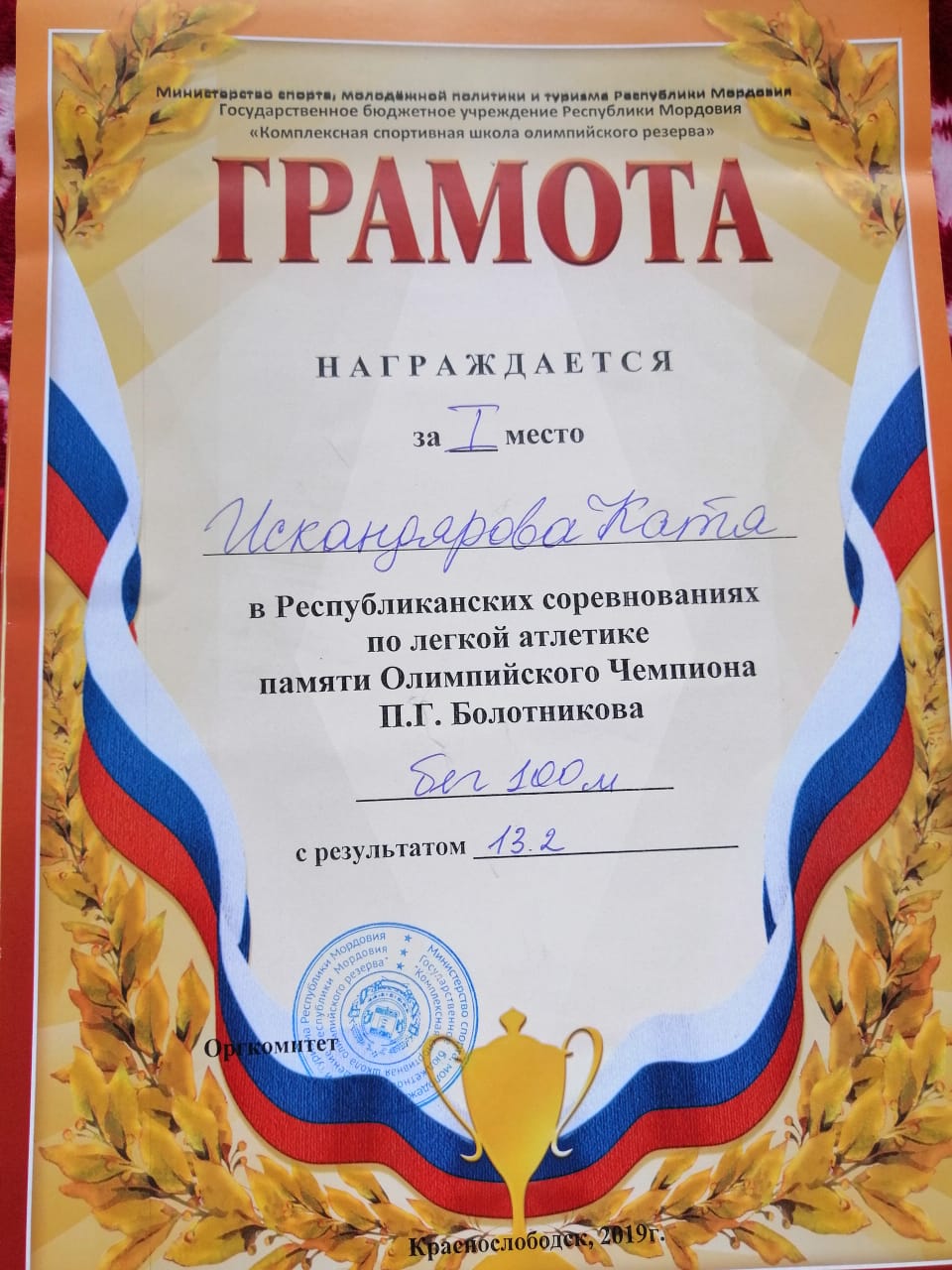 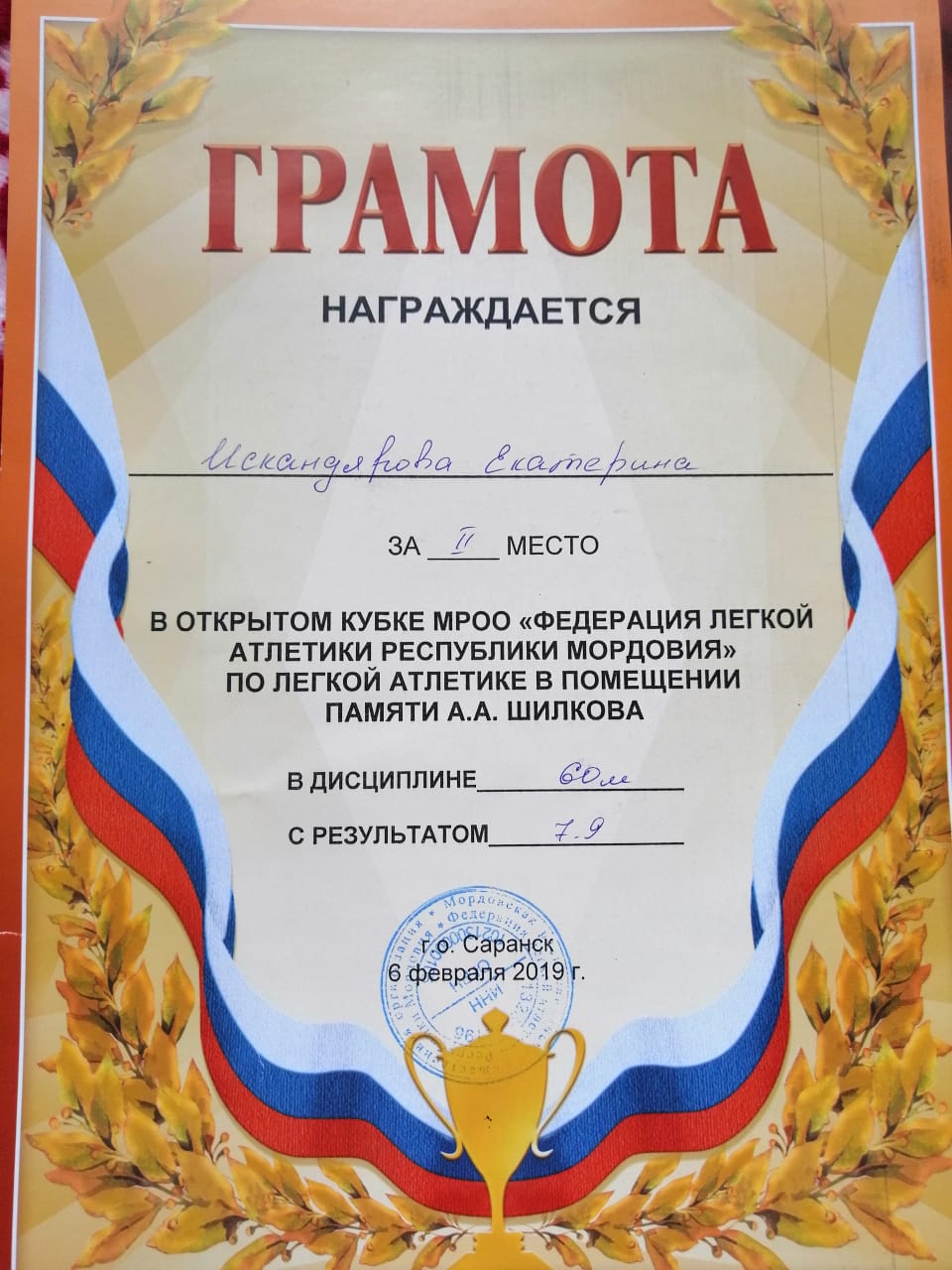 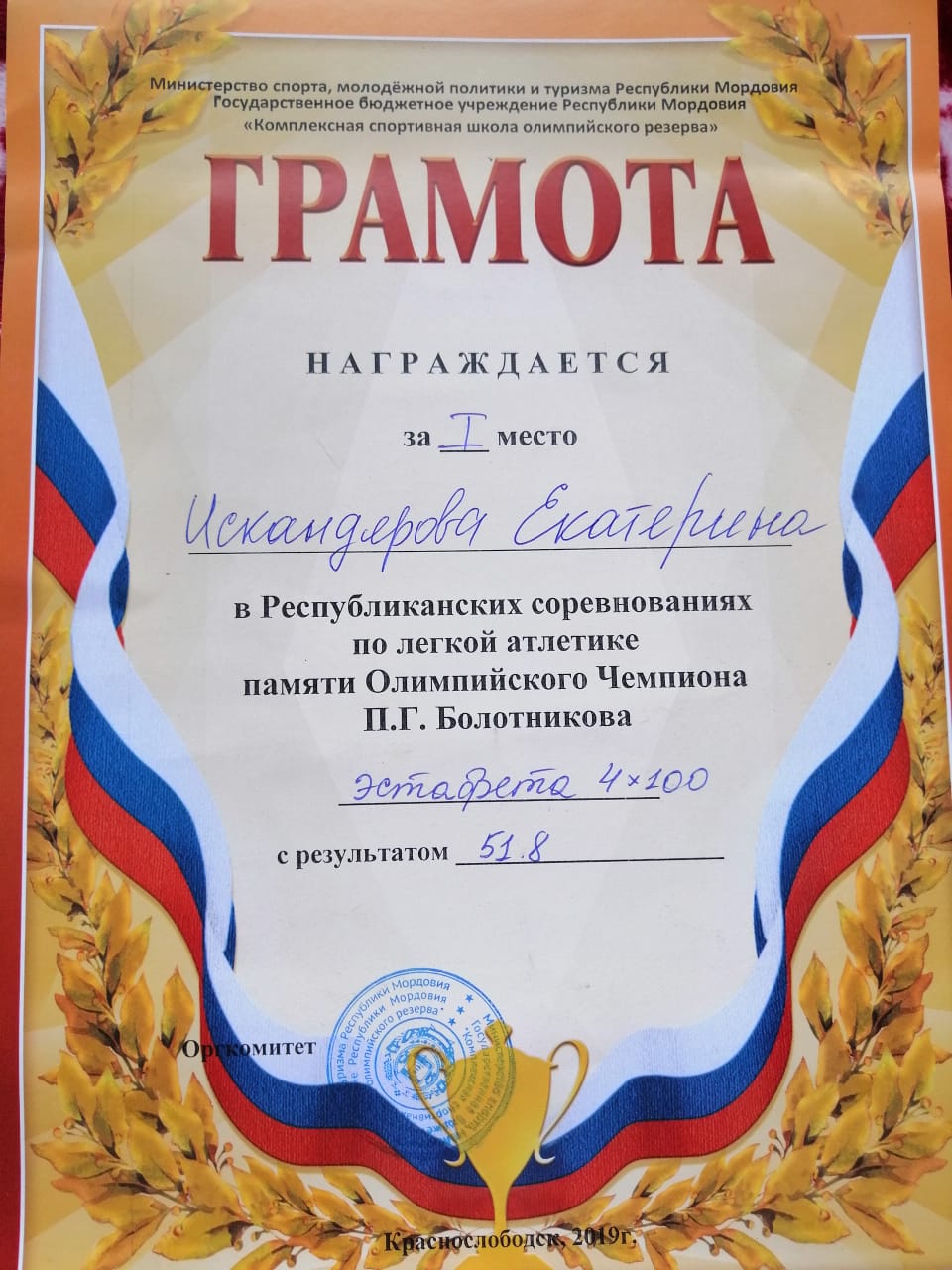 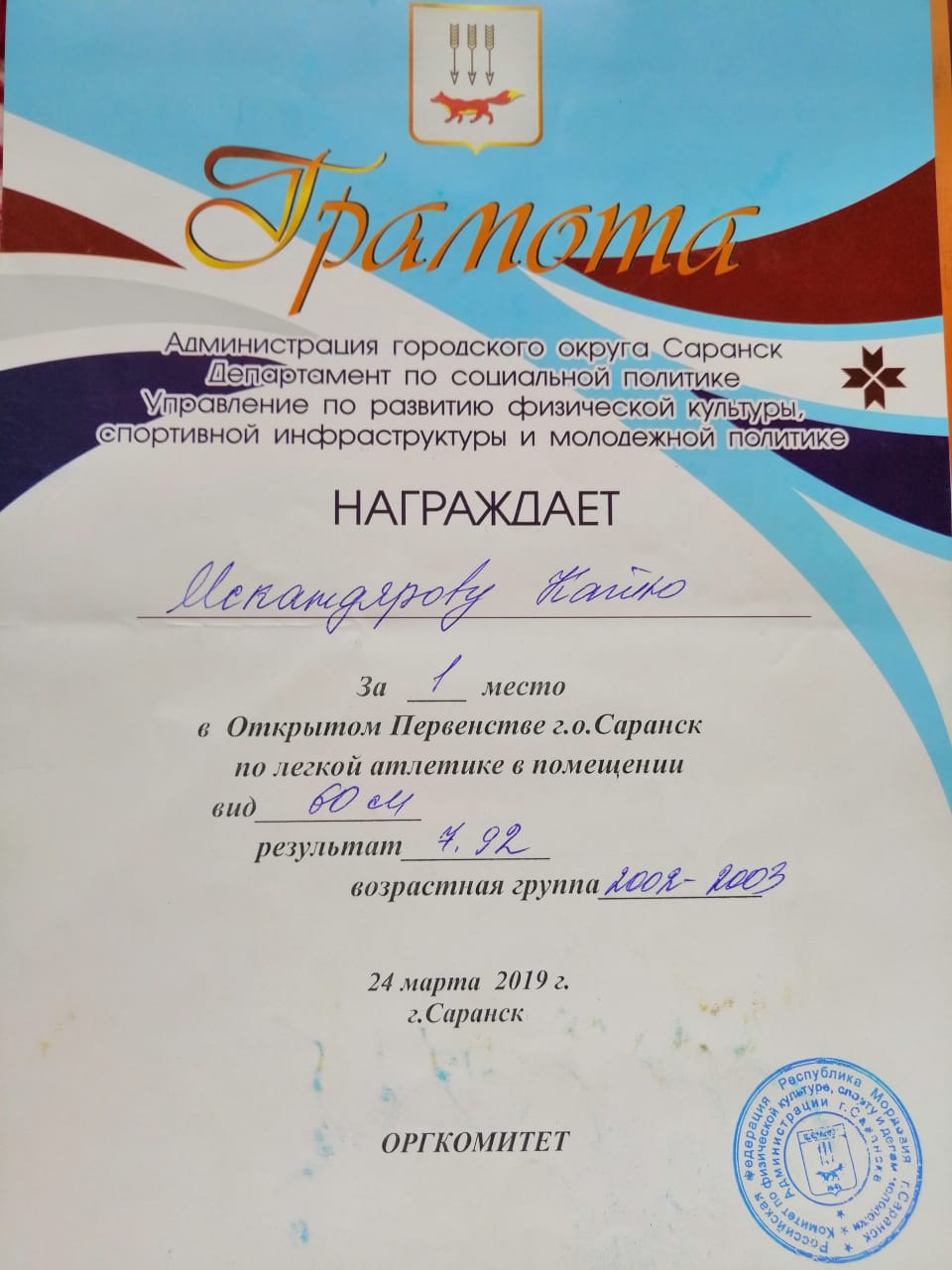 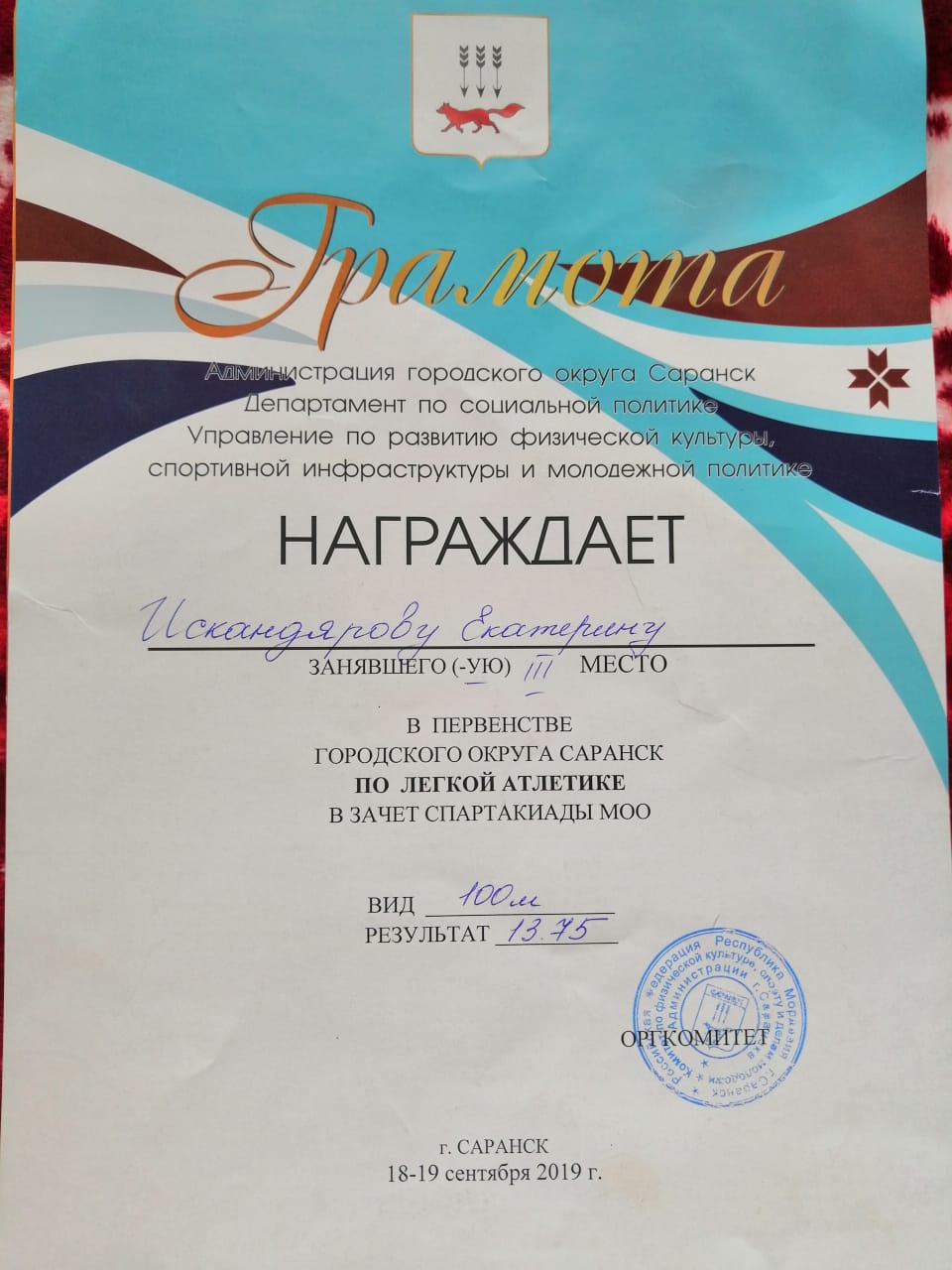 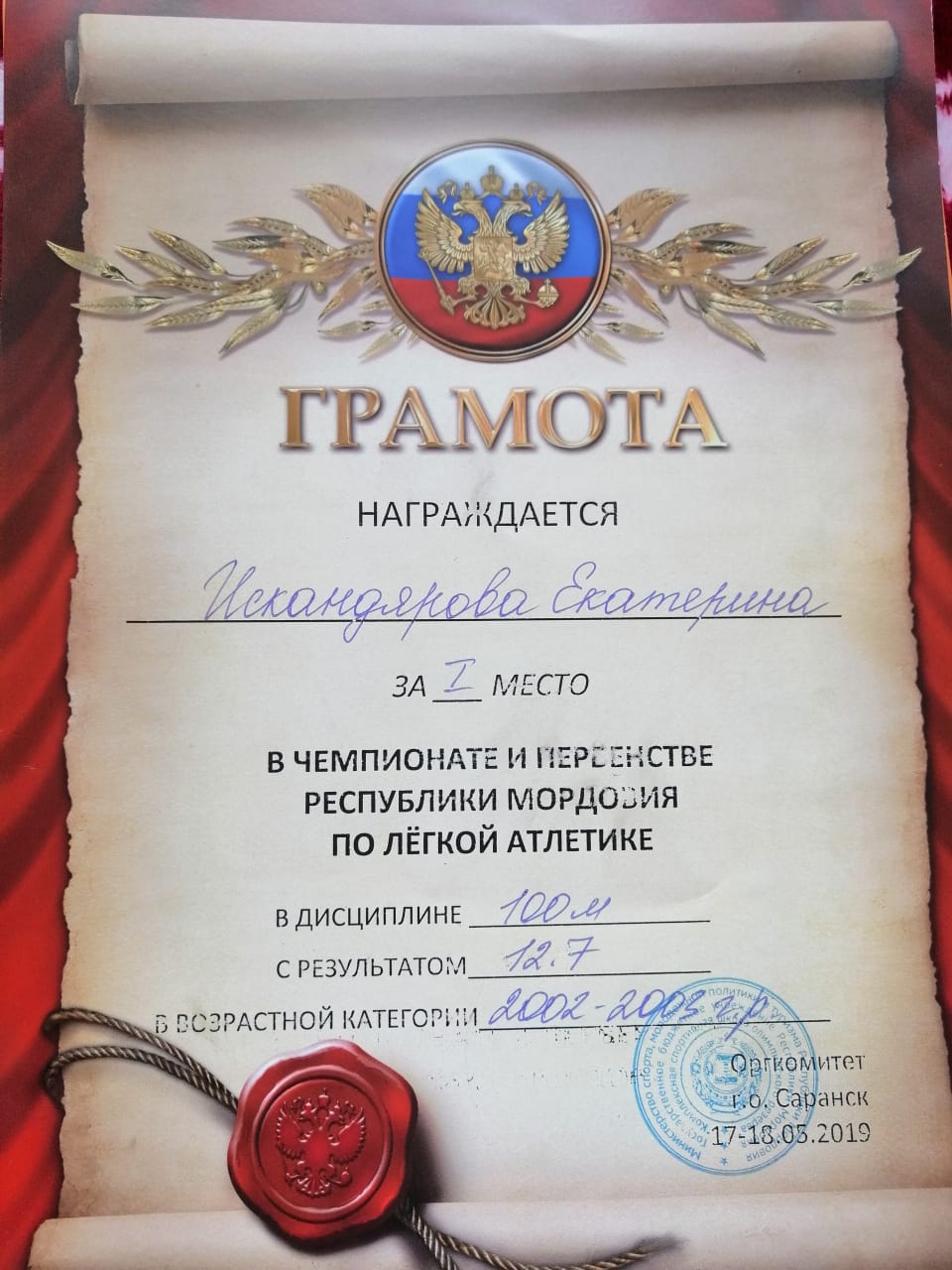 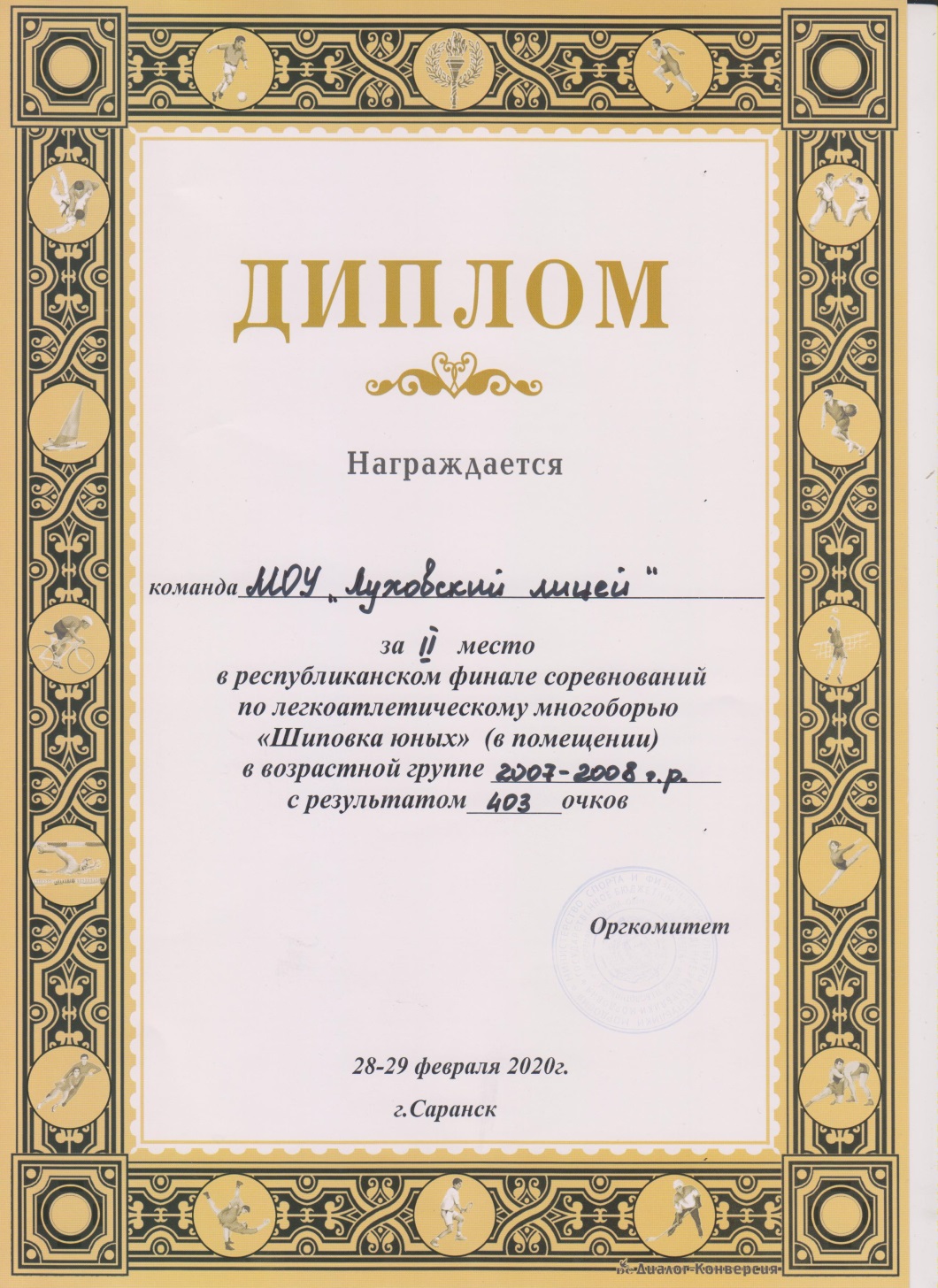 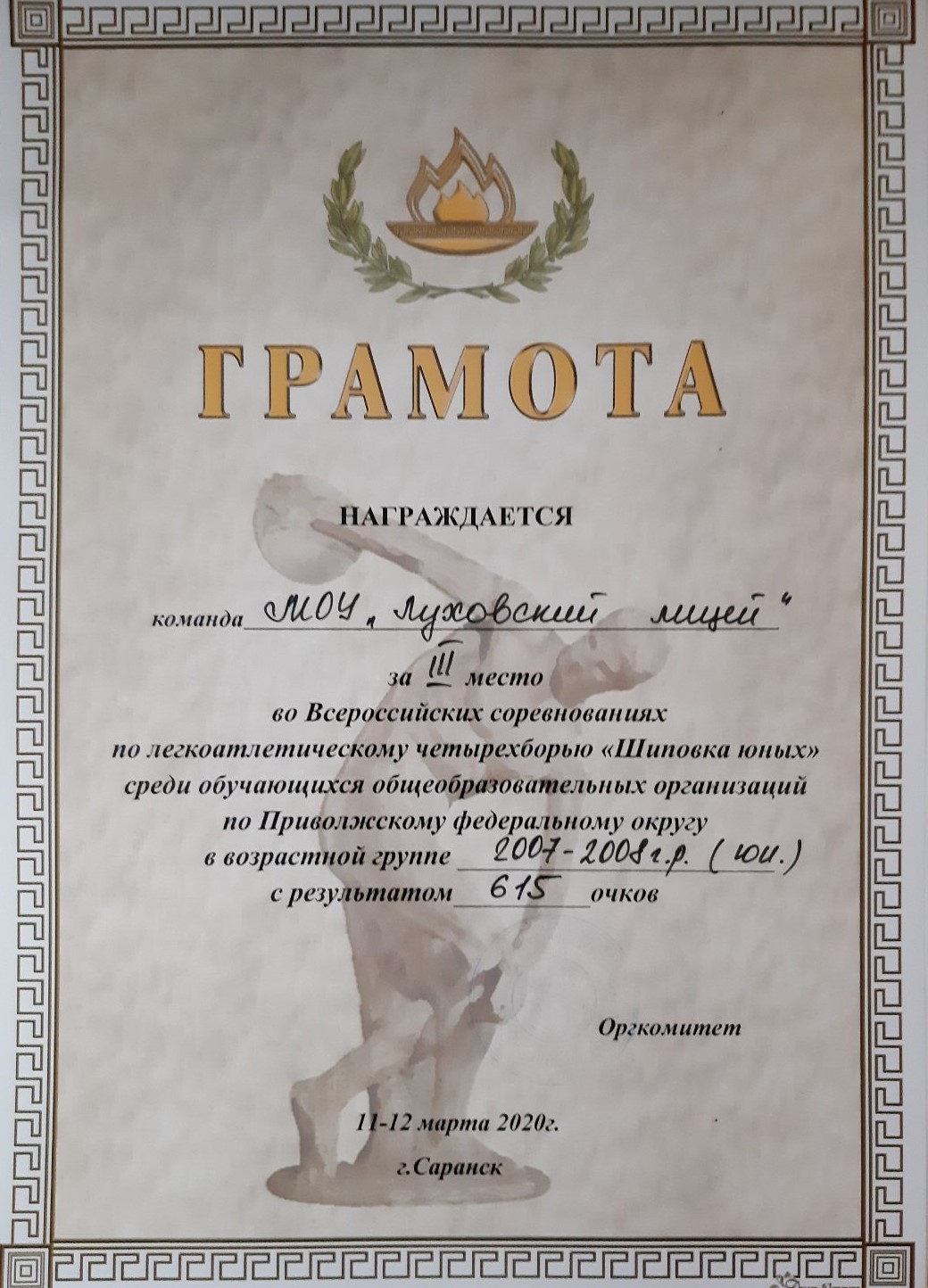 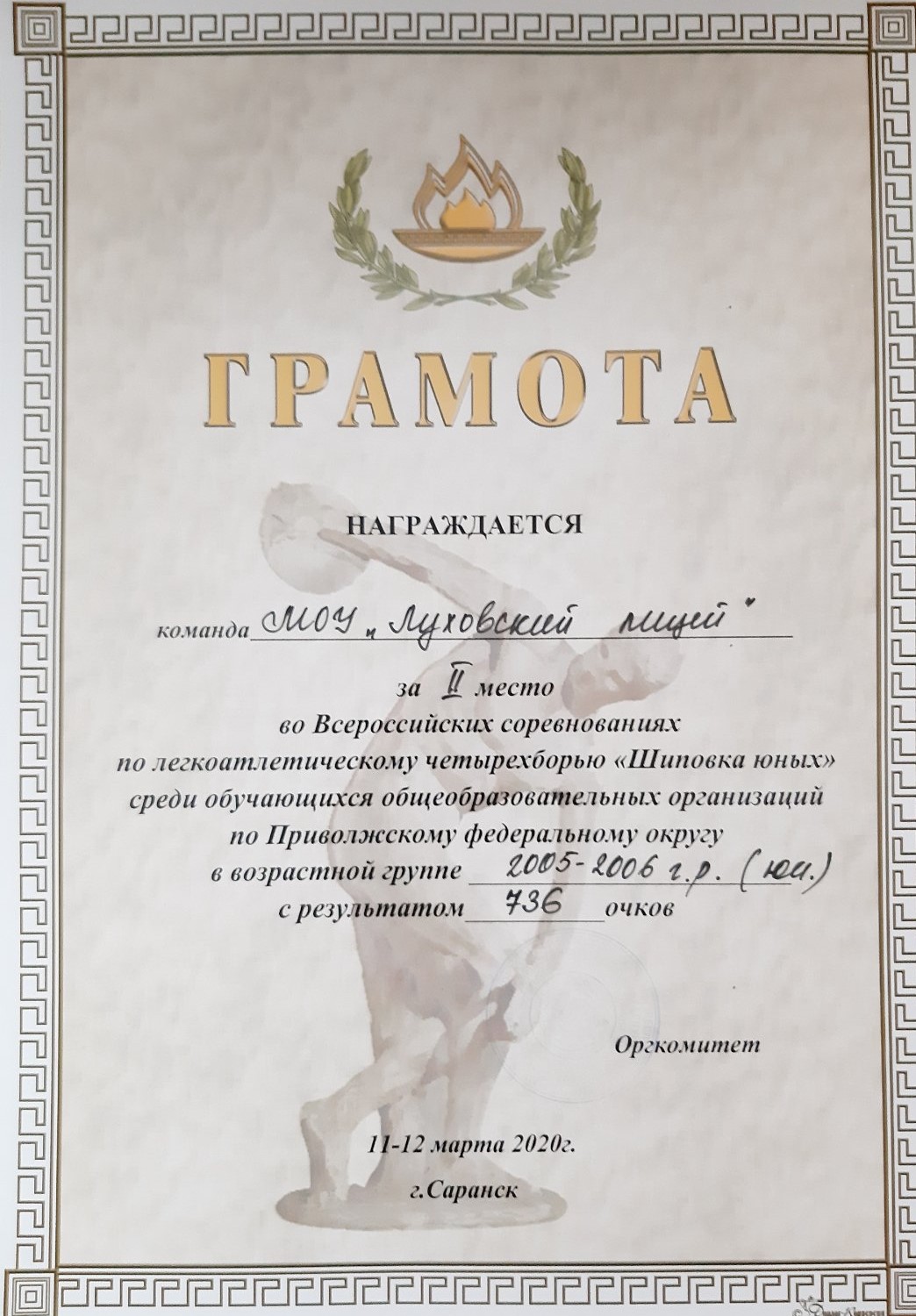 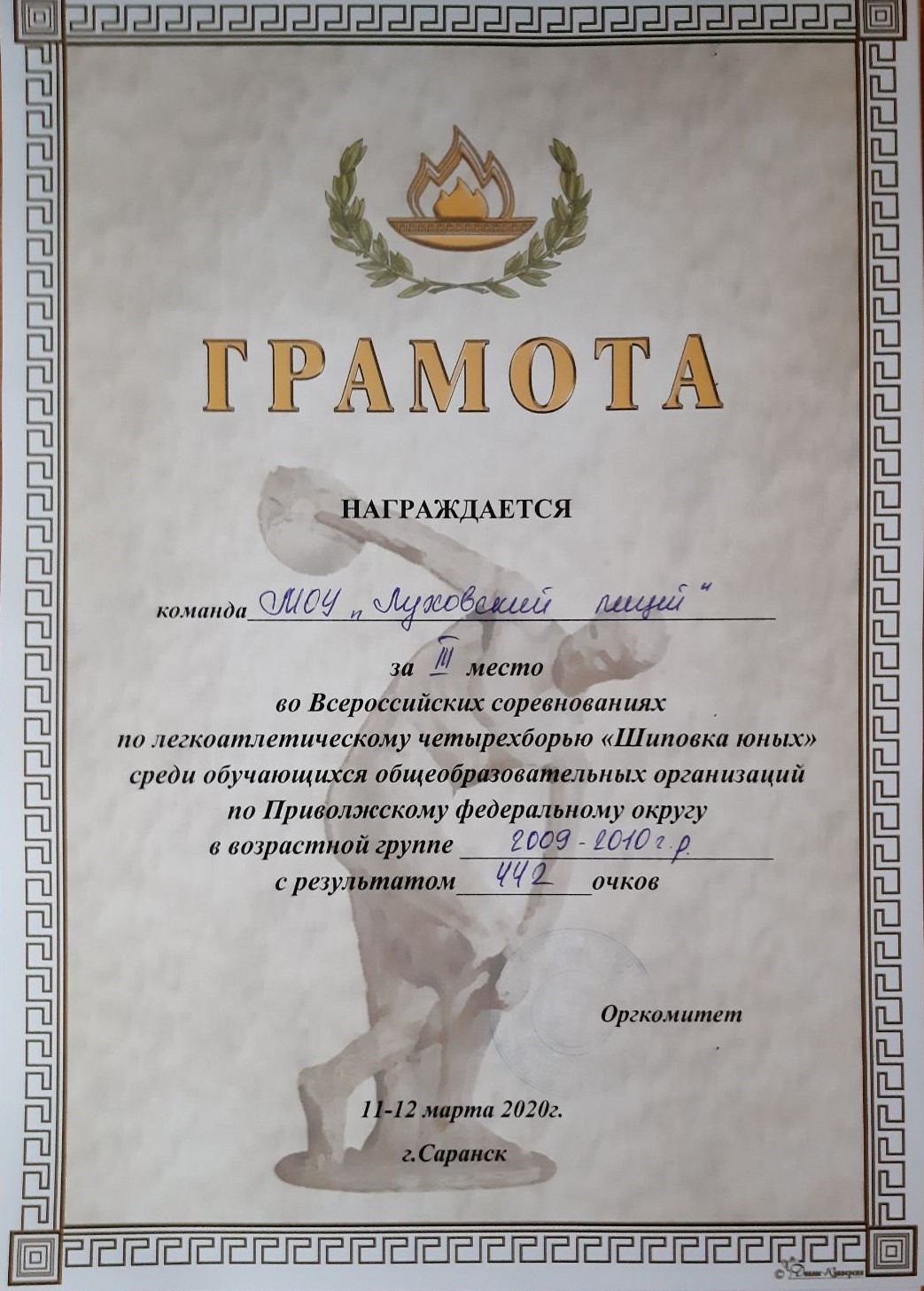 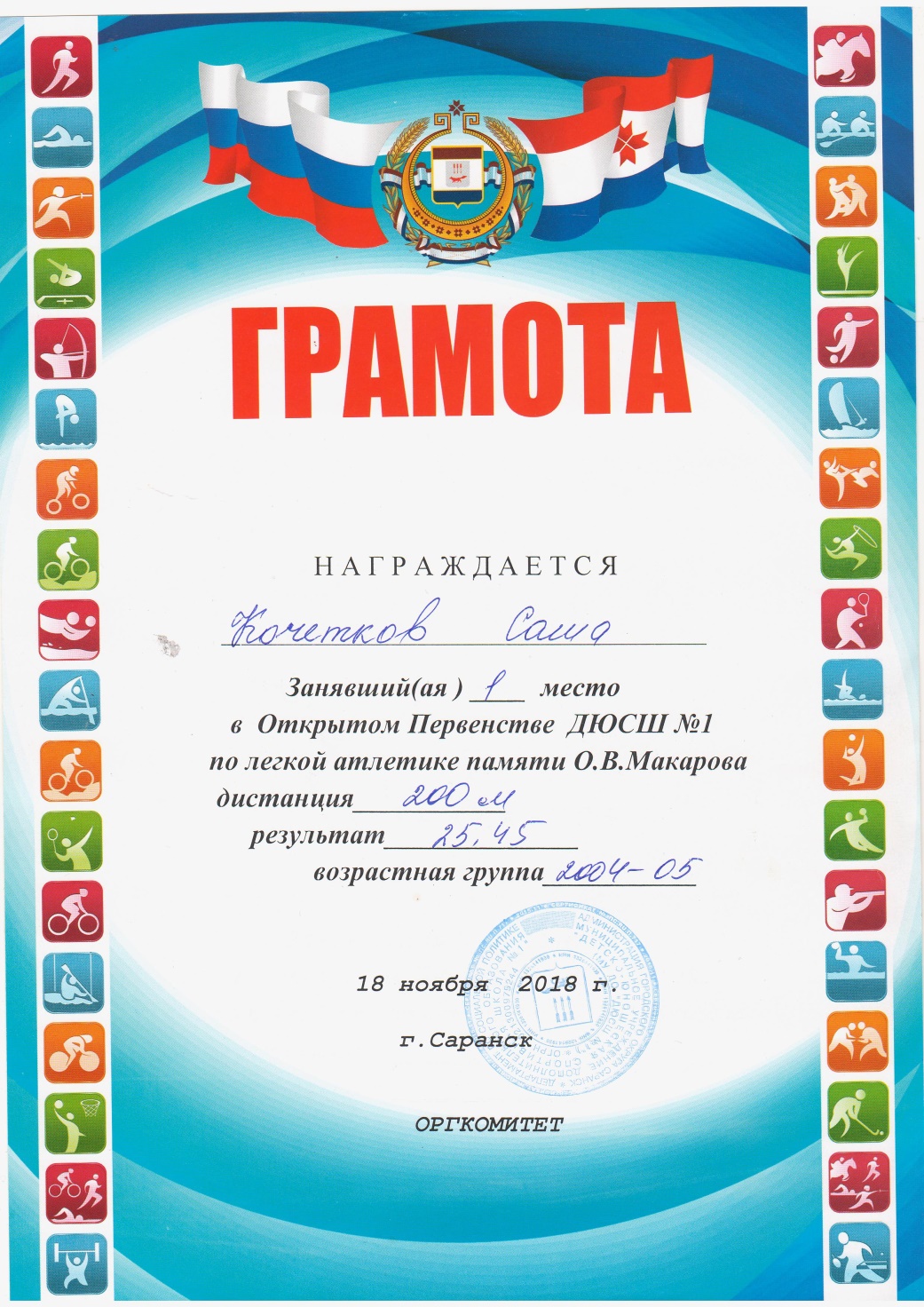 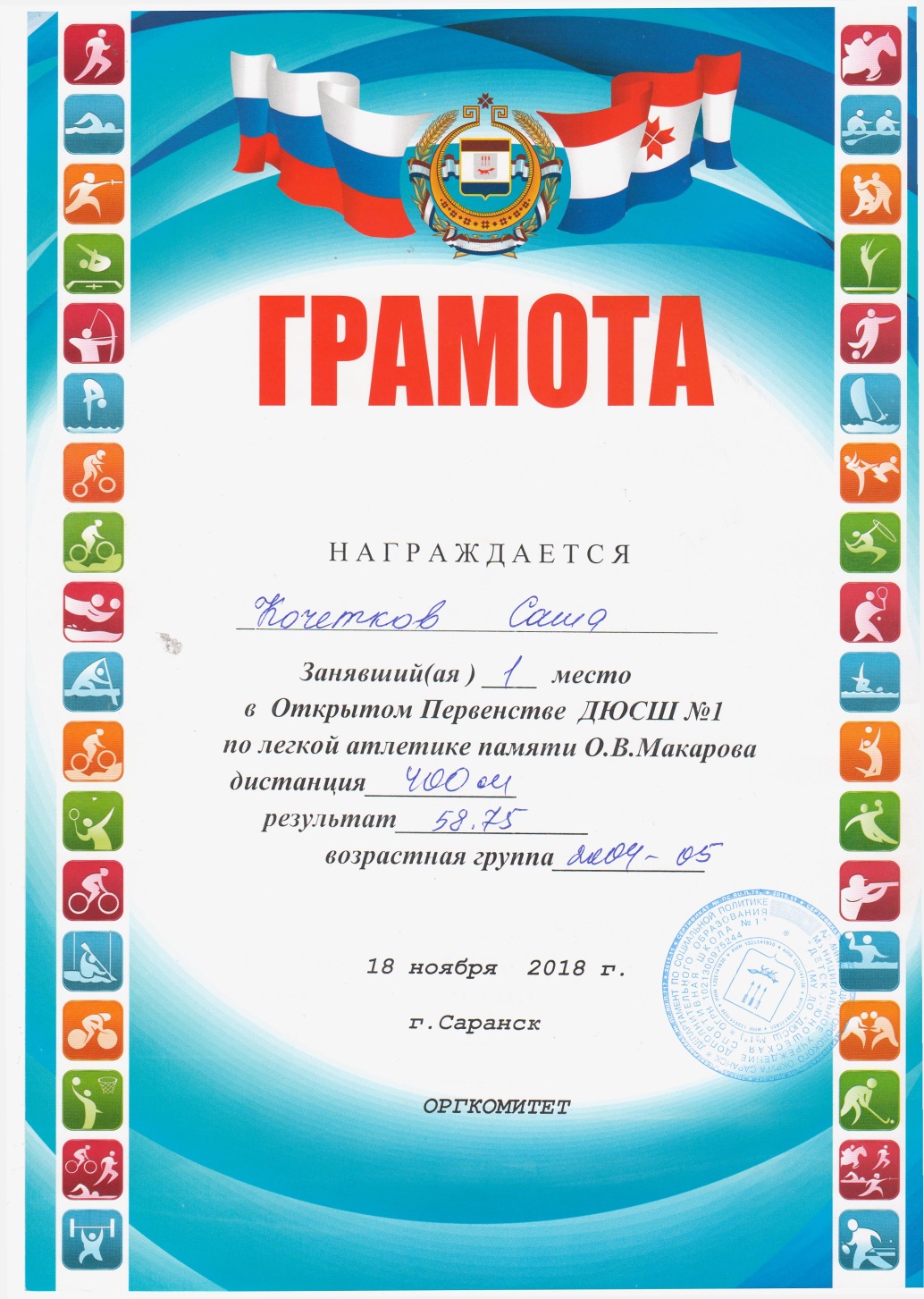 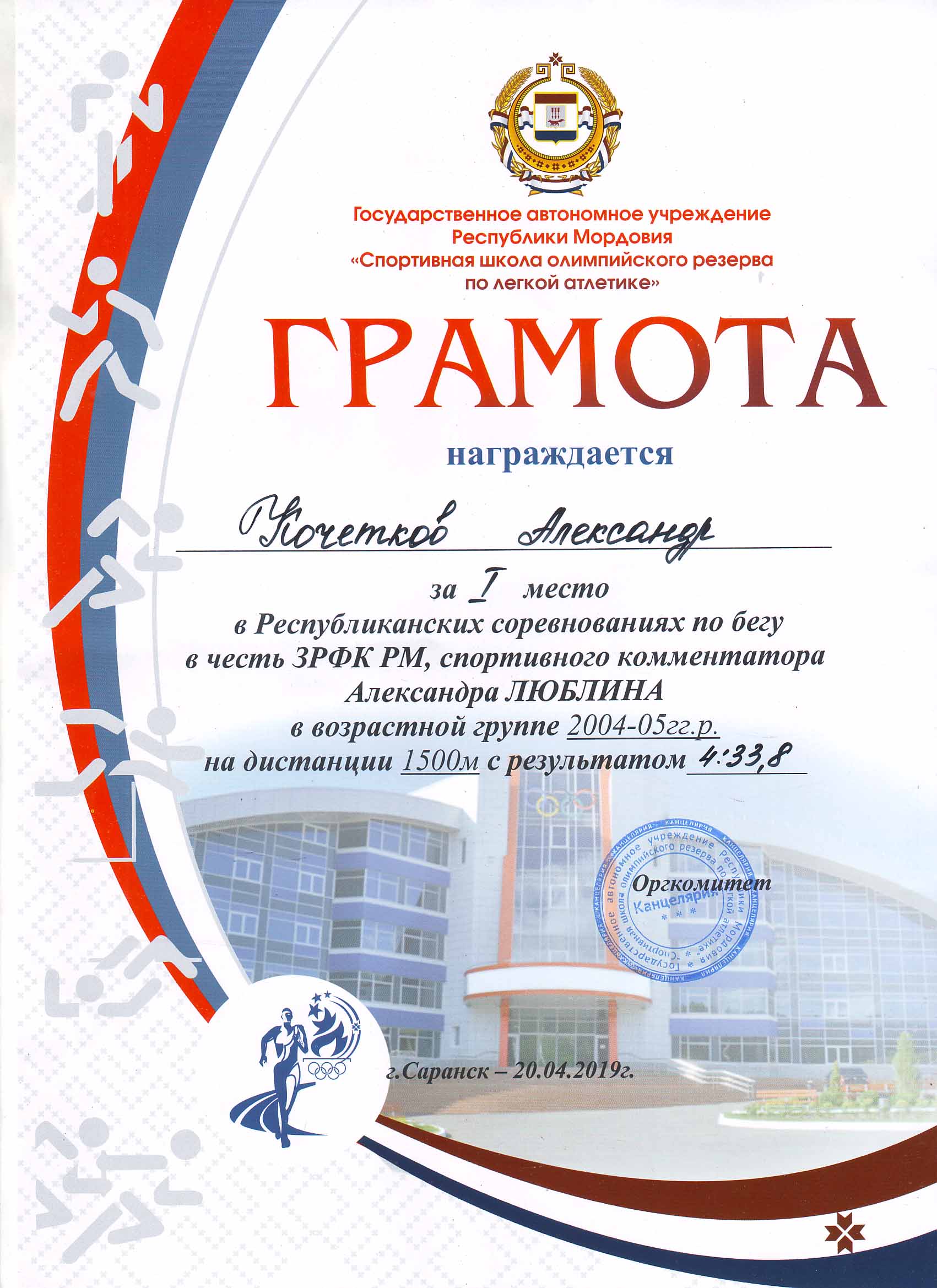 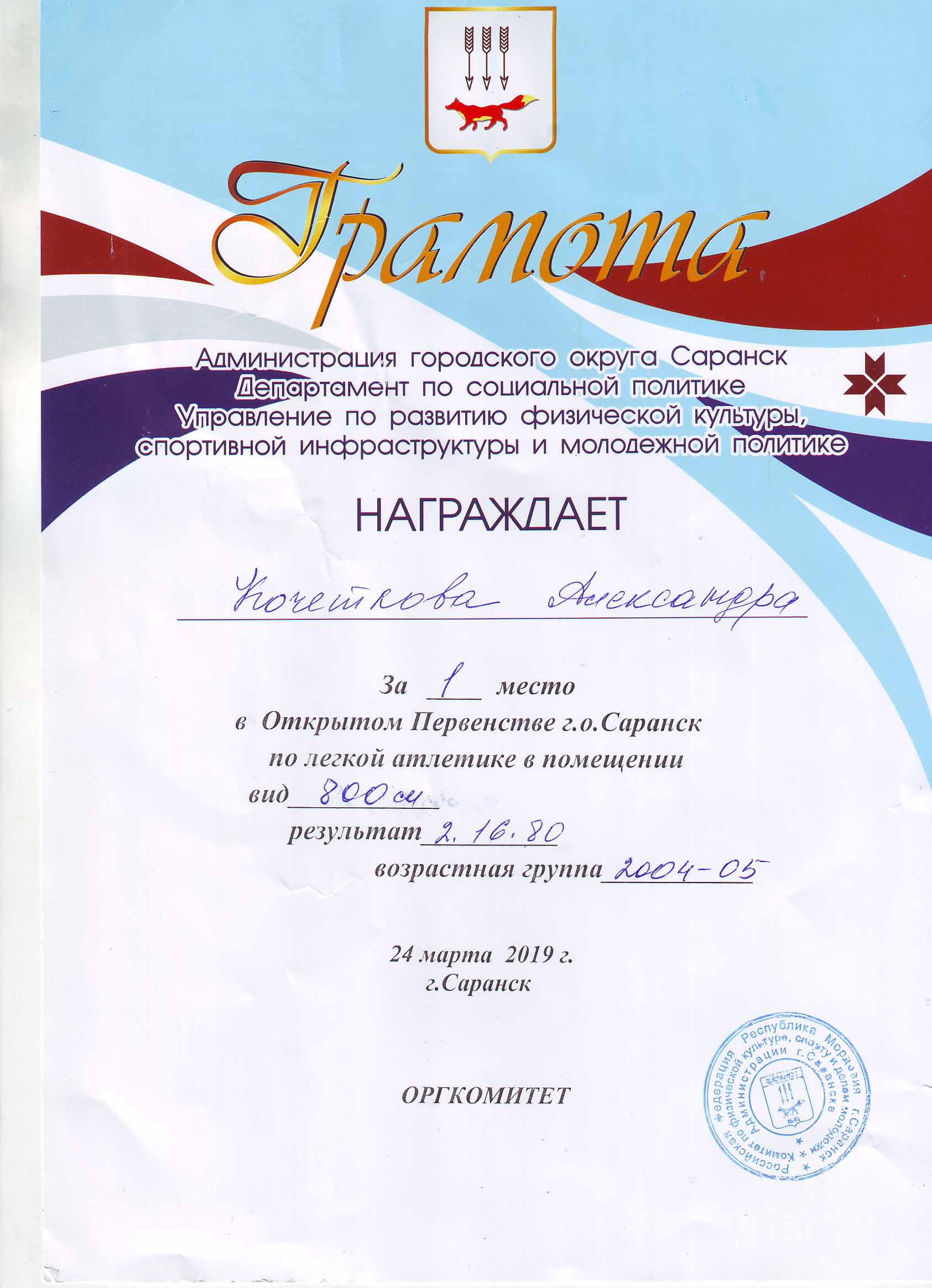 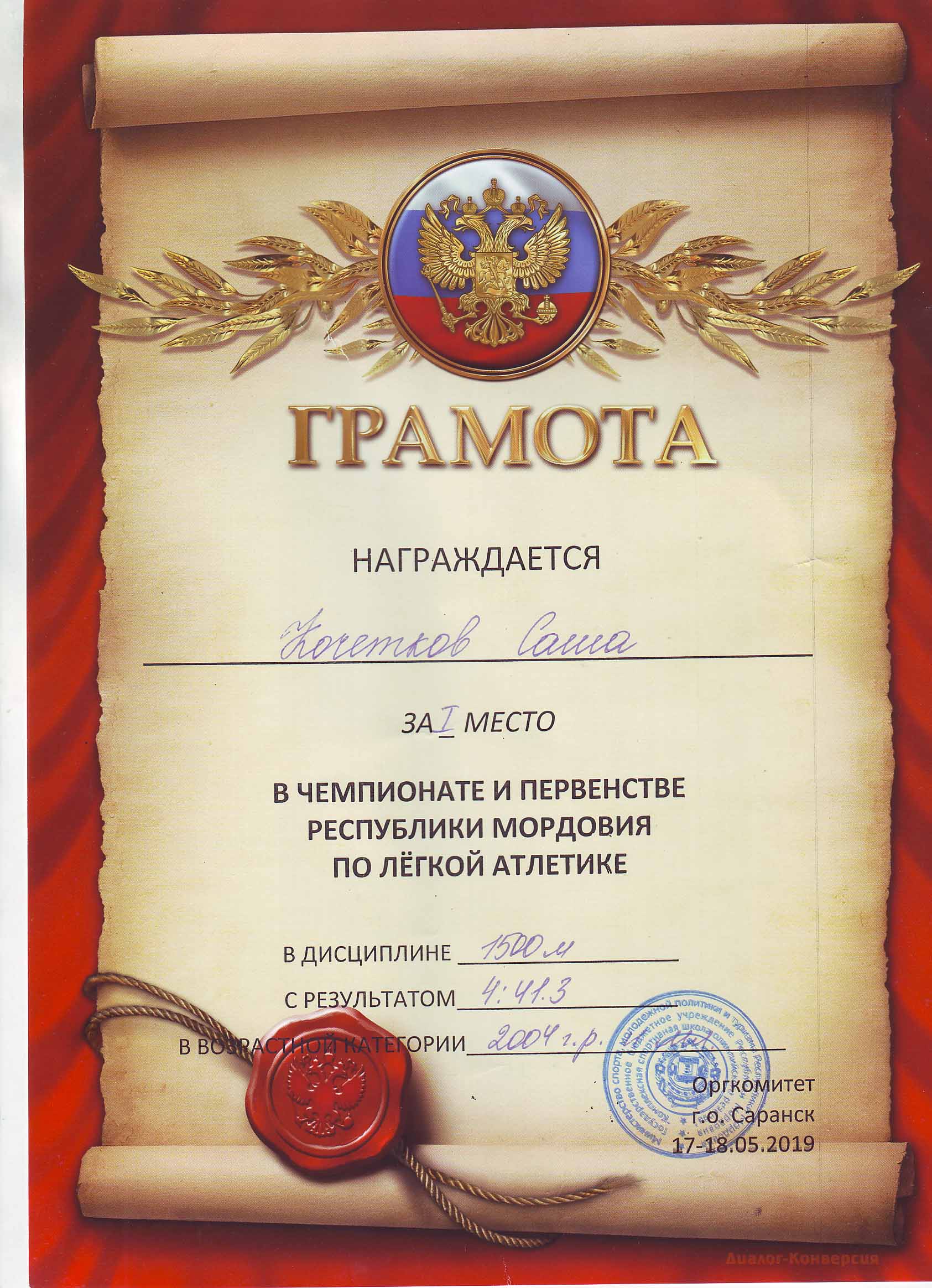 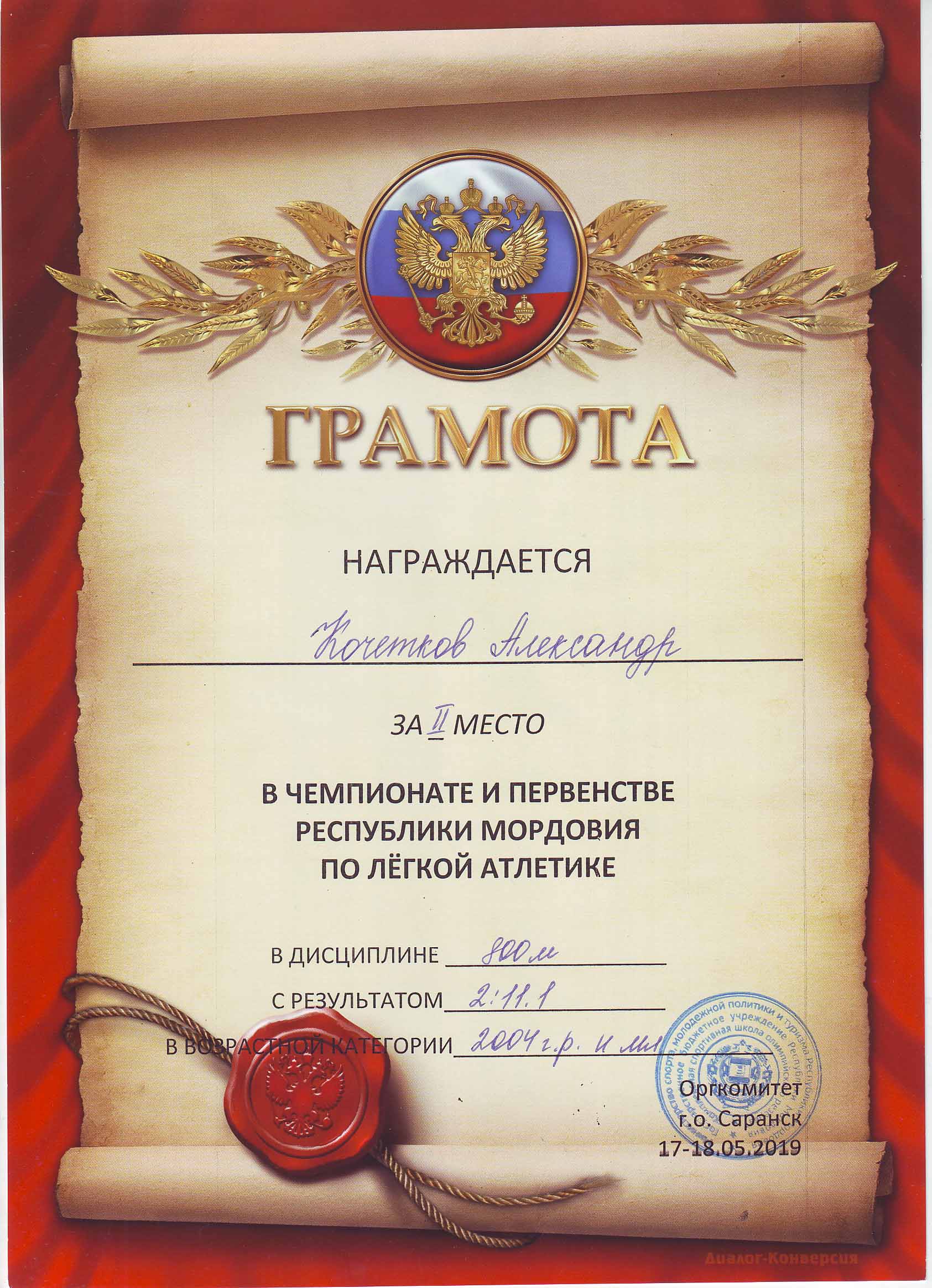 10. Система взаимодействия с родителями воспитанников
11. Наличие публикаций, авторских программ, методических пособий, методических рекомендаций
13. Экспертная деятельность
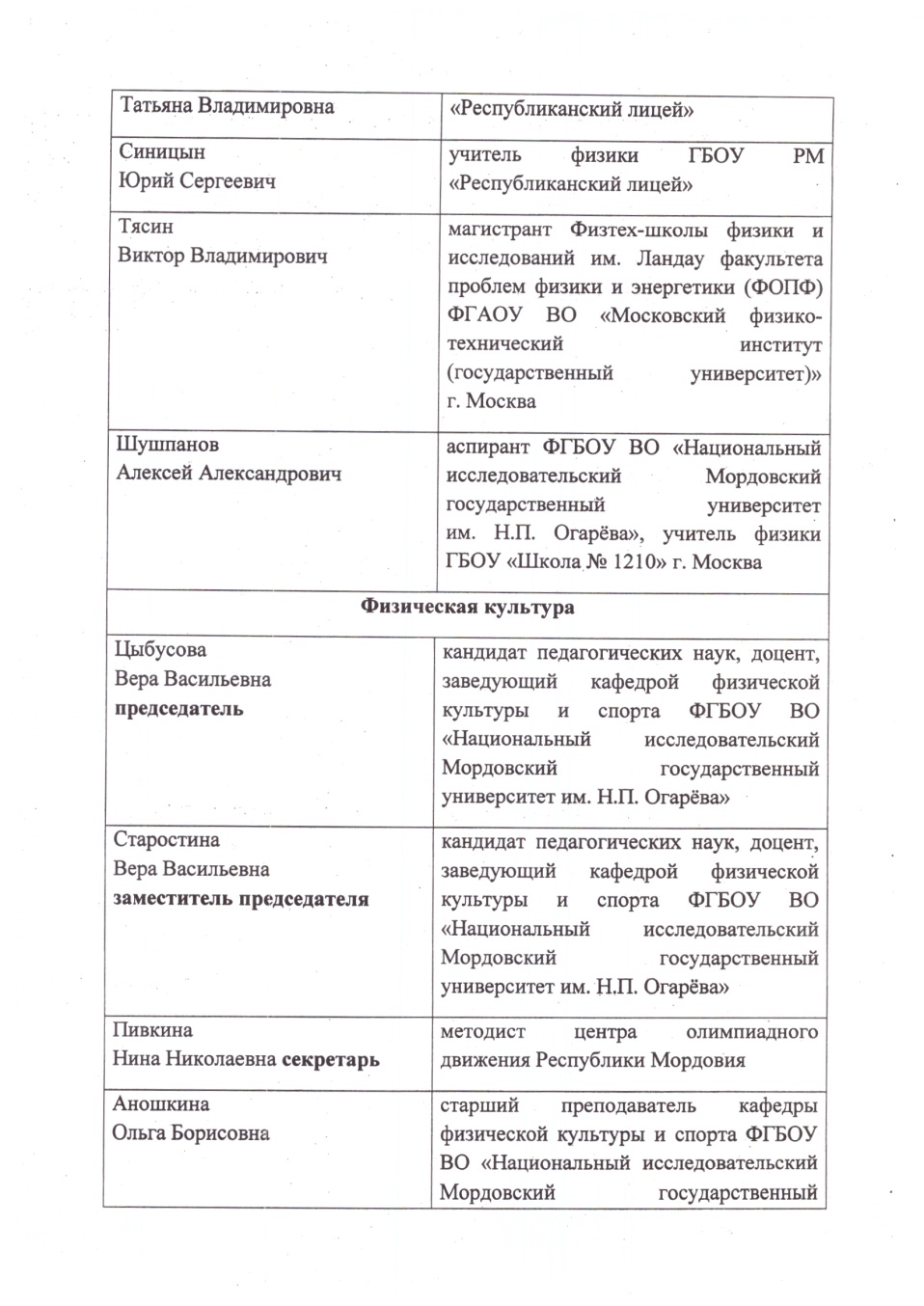 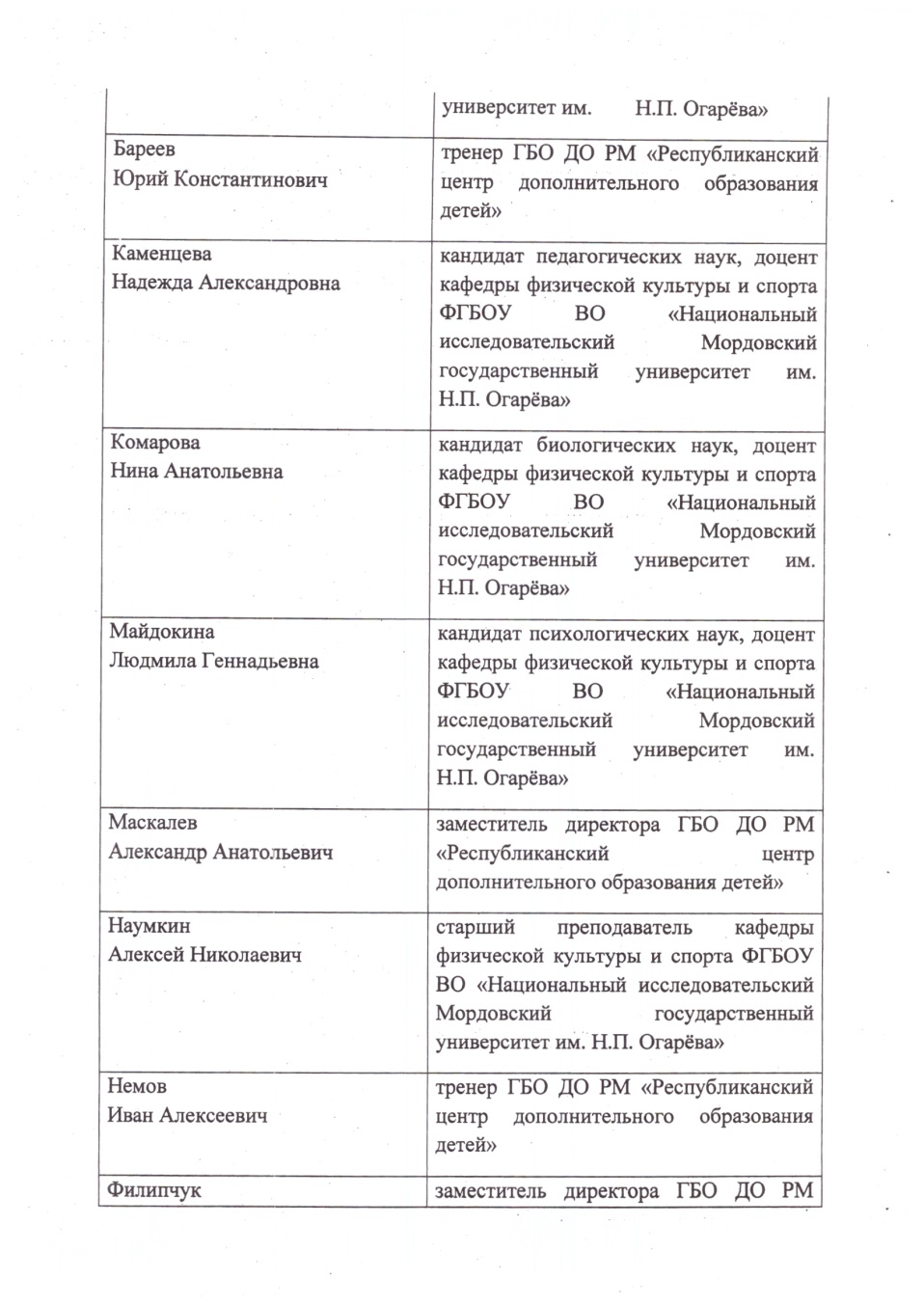 15. Награды и поощрения
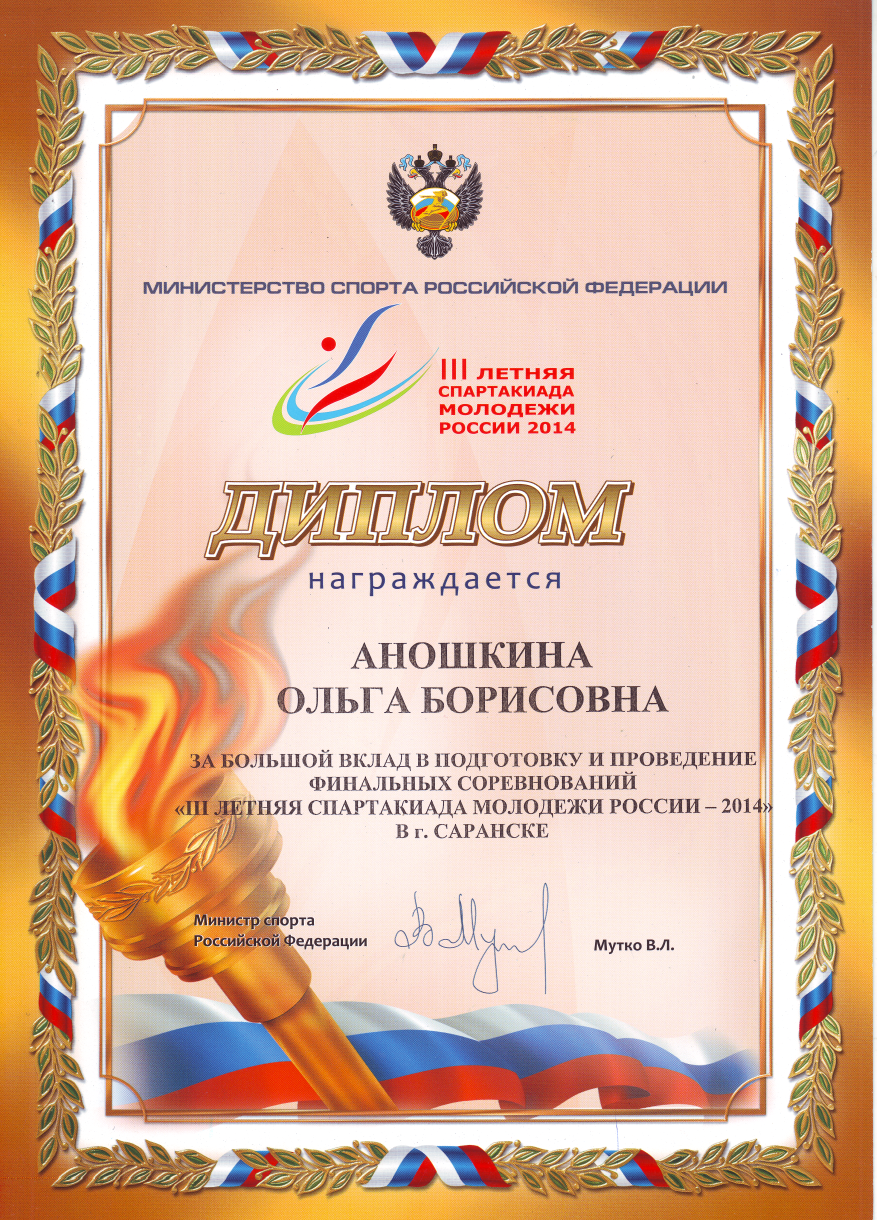 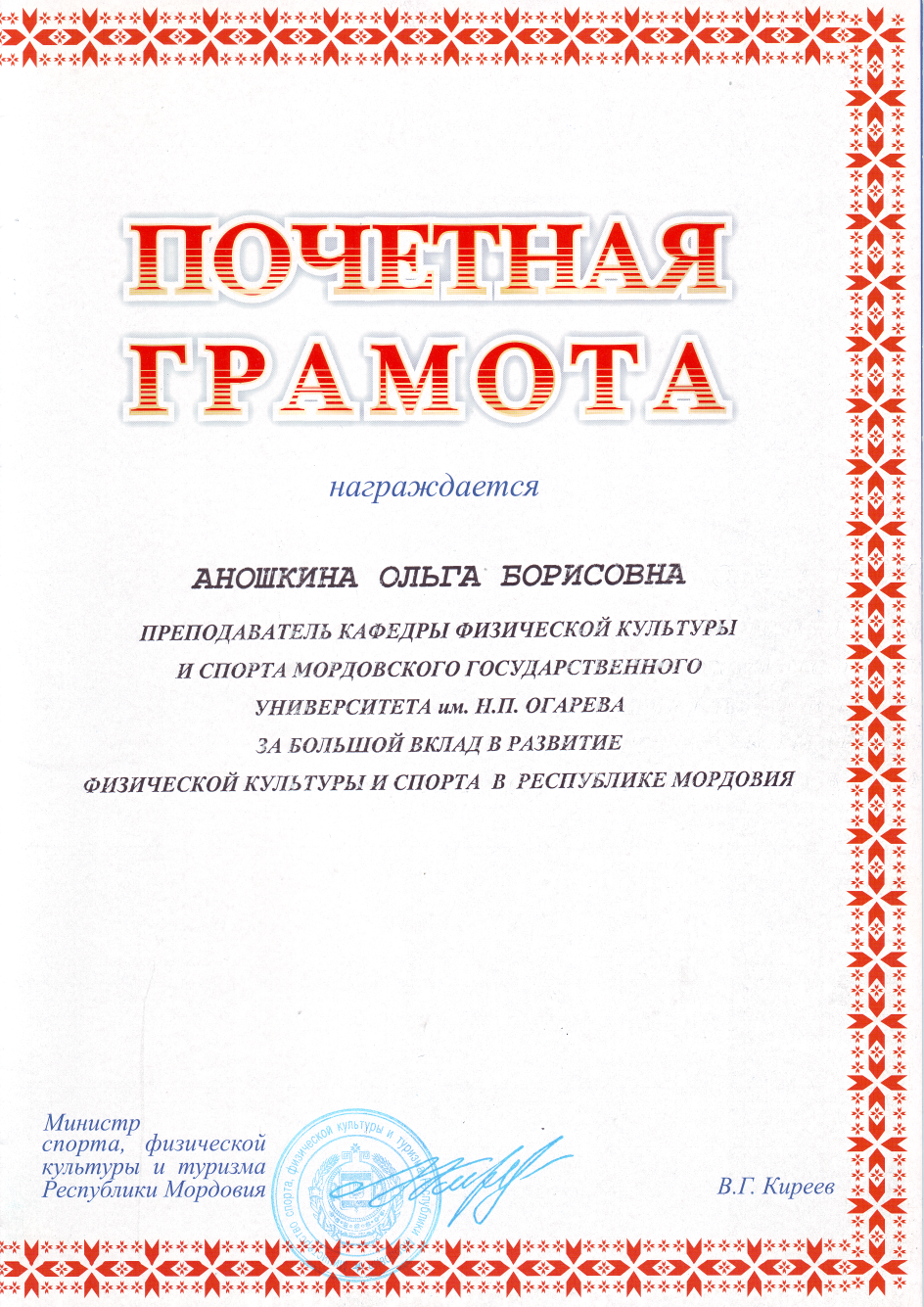 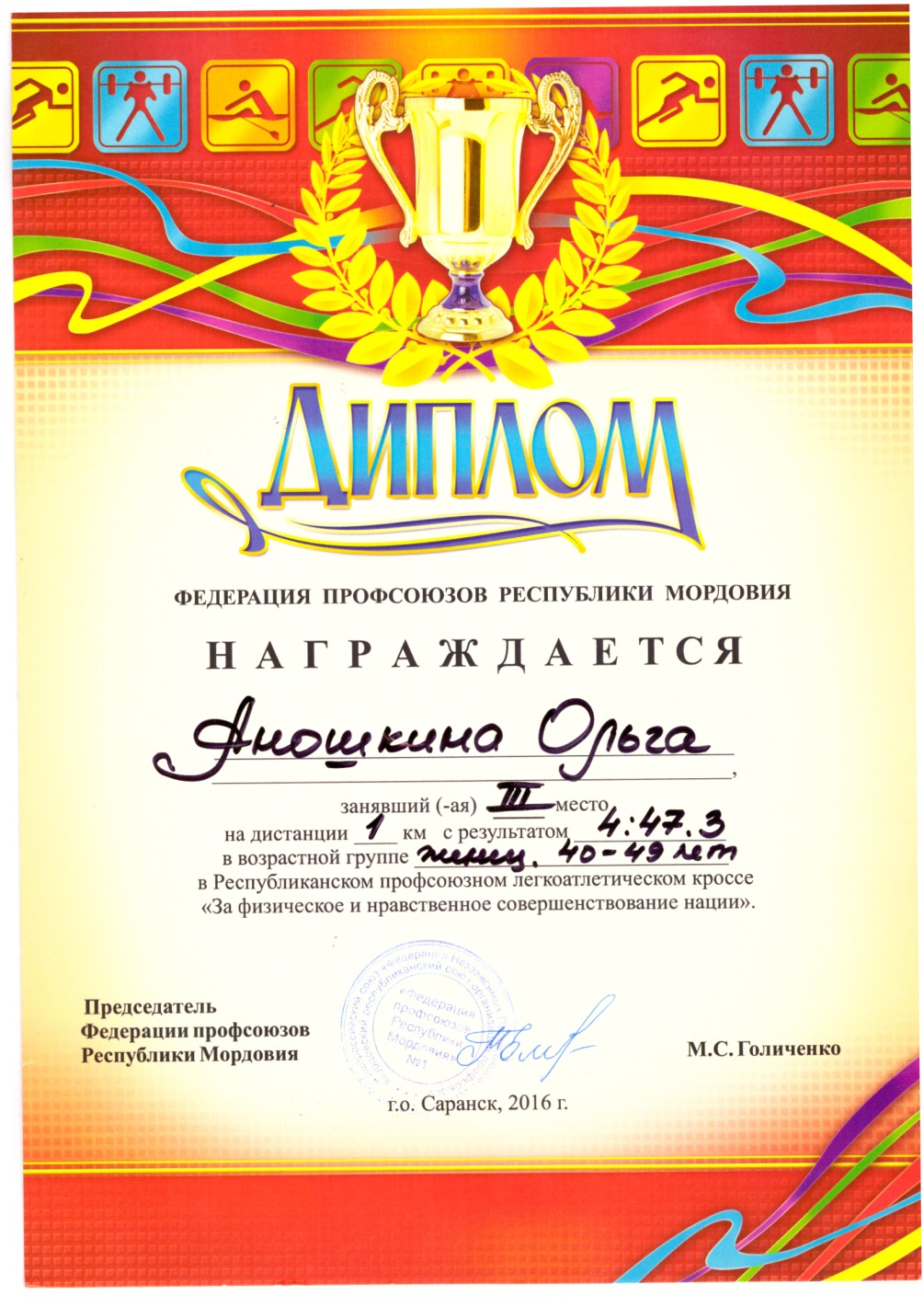 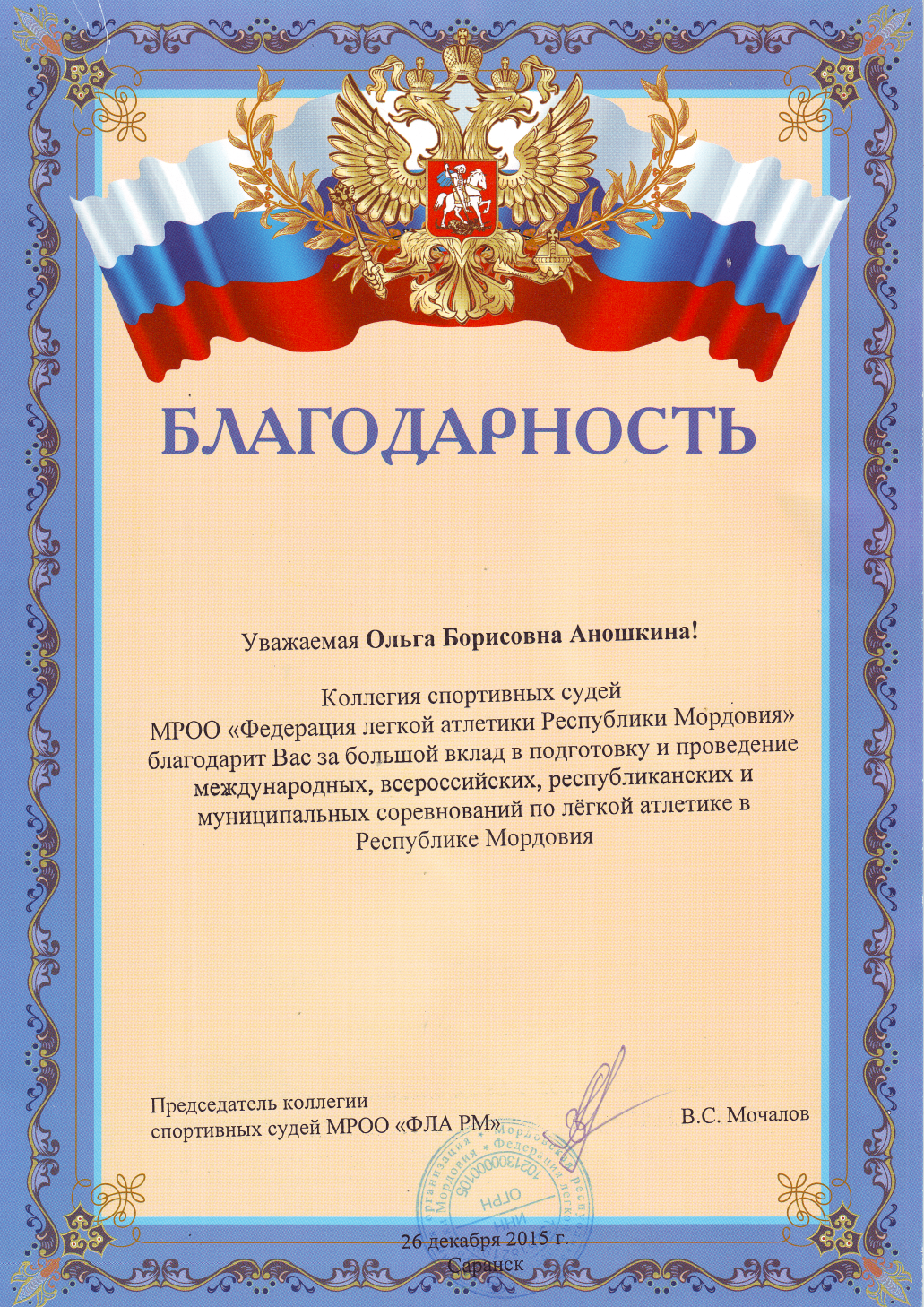 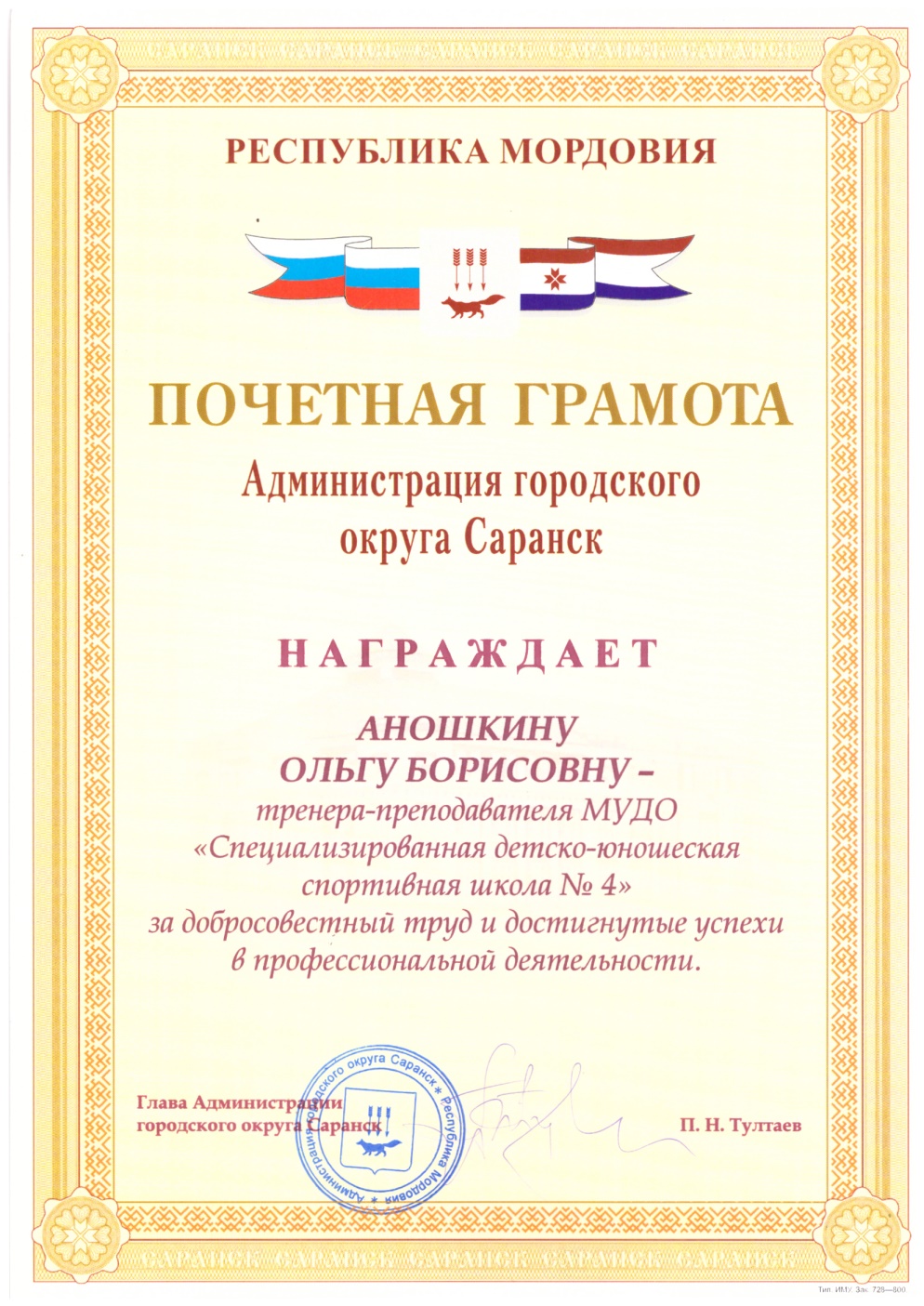 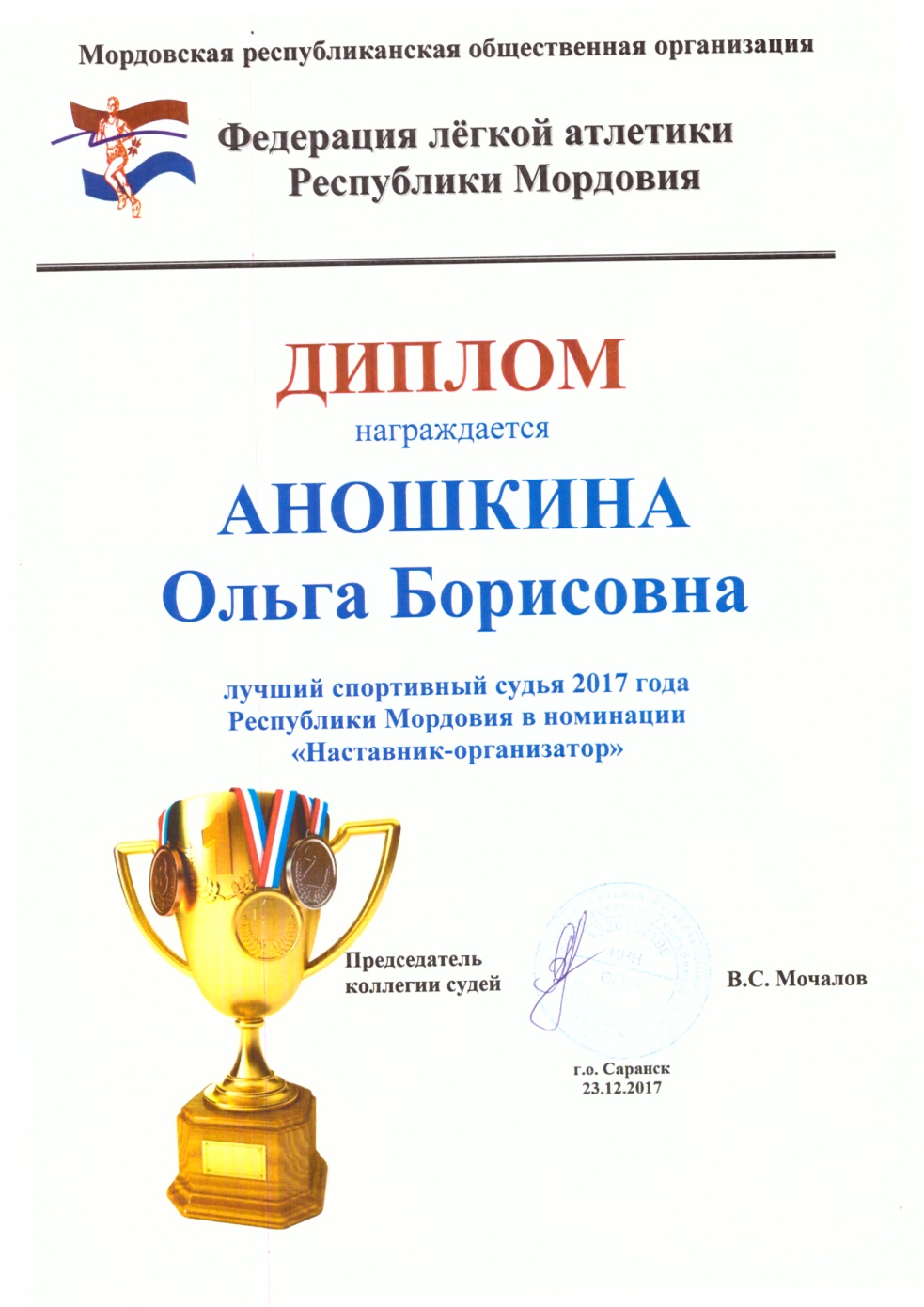 16. общественно-педагогическая активность педагога: участие в комиссиях, педагогических сообществах, в жюри конкурсов